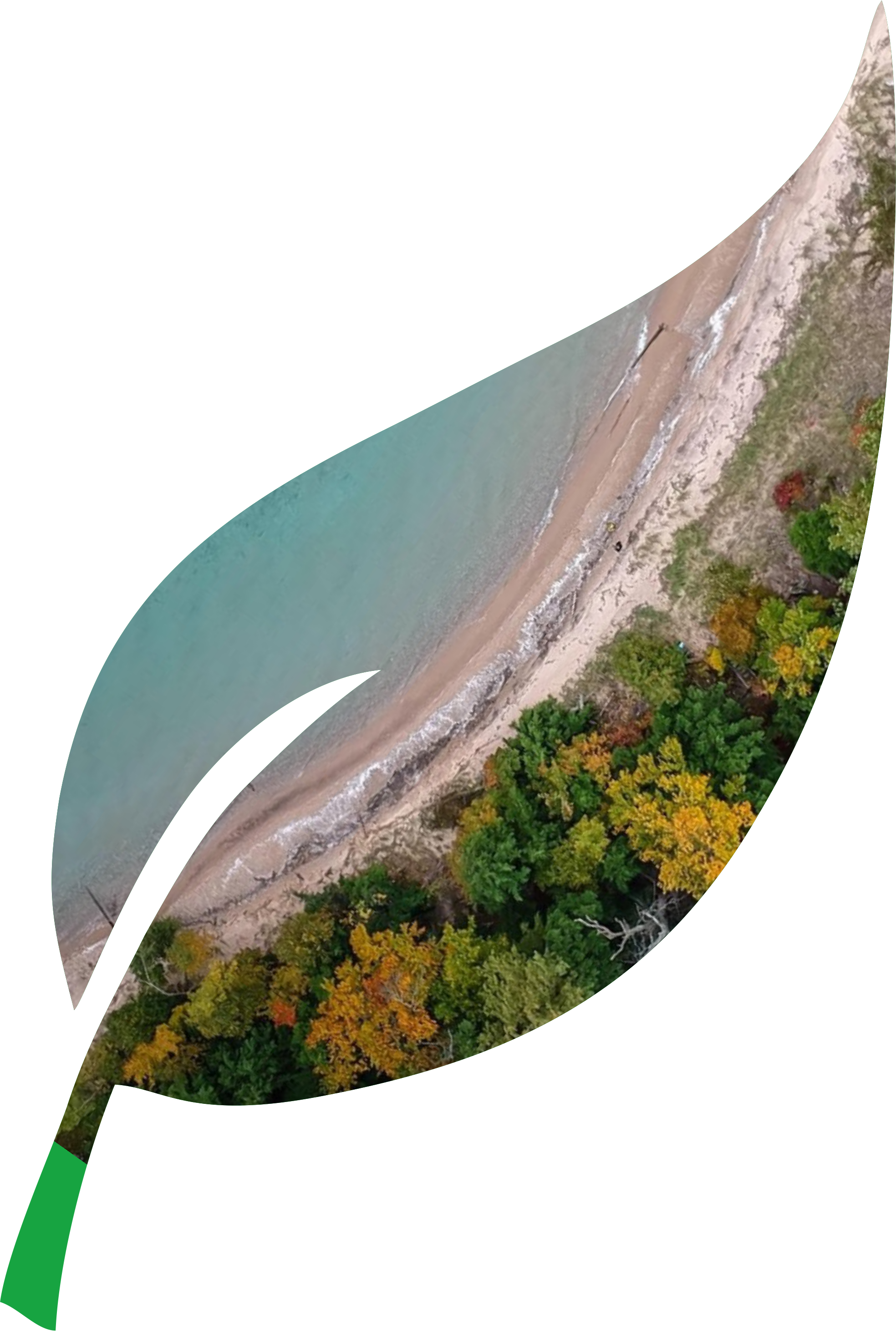 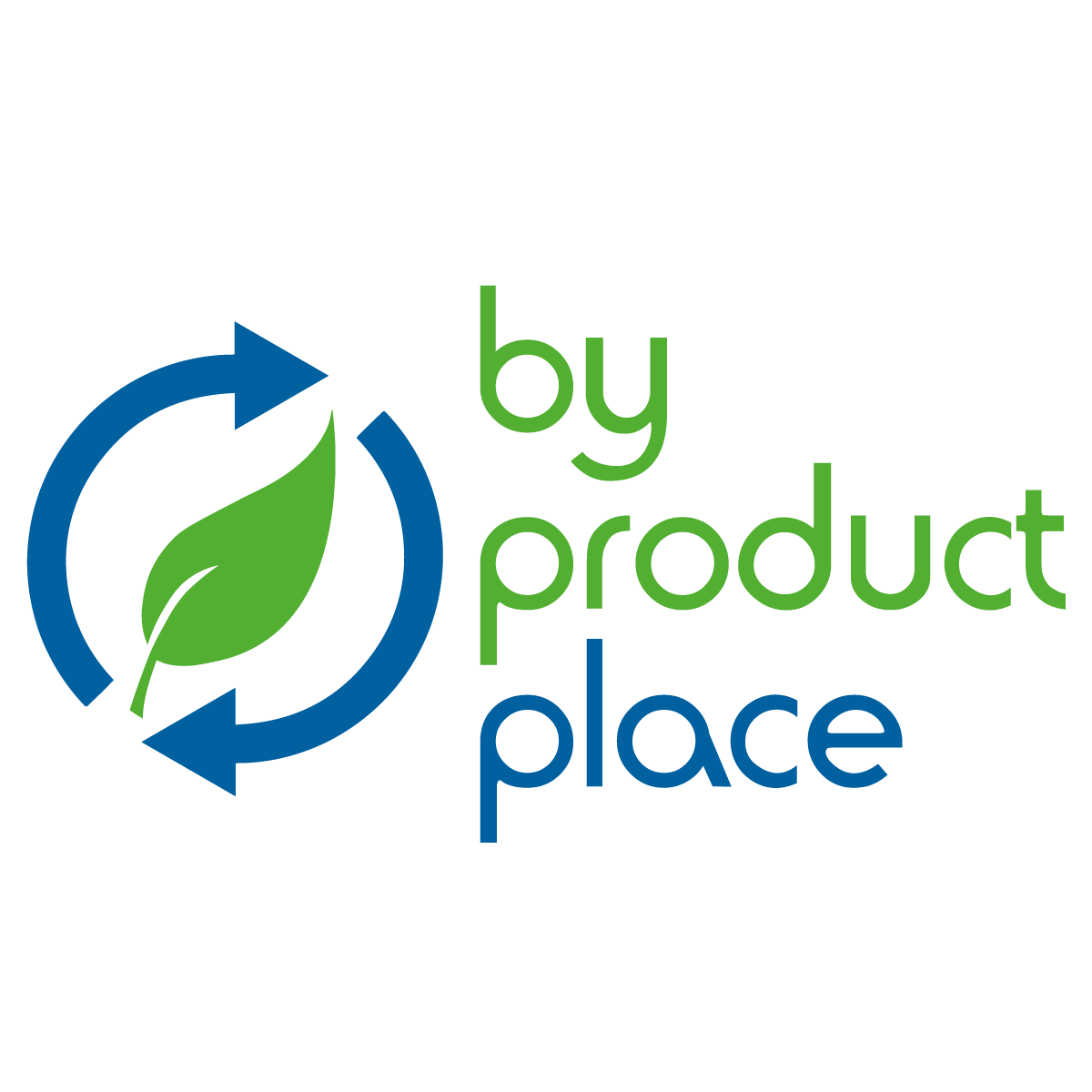 Bienvenido al nuevo concepto de
Economía Circular
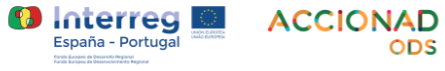 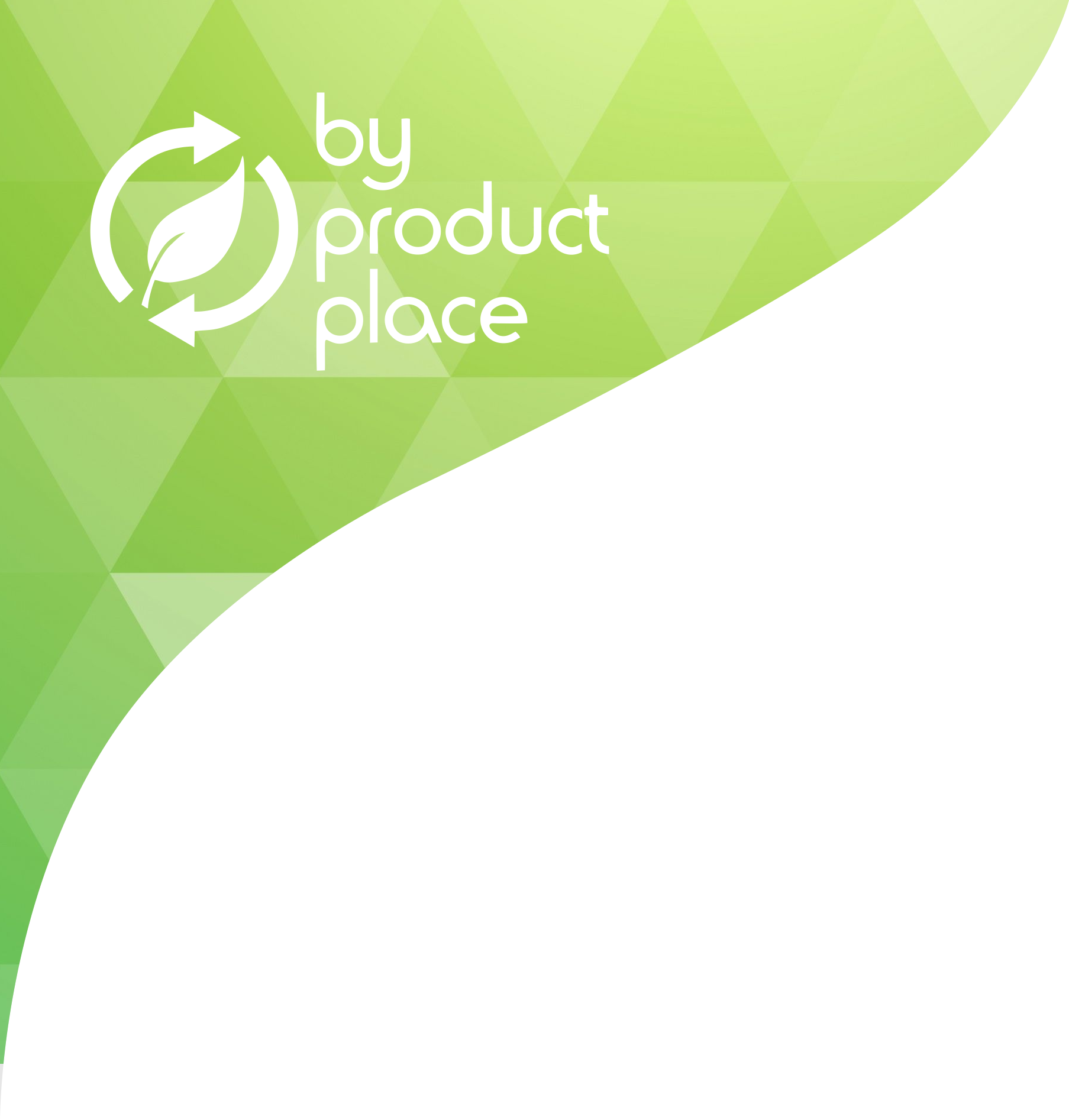 Almería
Problemas
950.000 Toneladas de residuos plásticos provenientes de 32,000 hectáreas de suelo agrícola (90.000 t plástico)
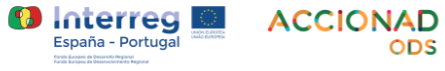 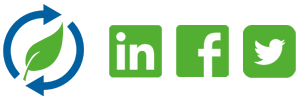 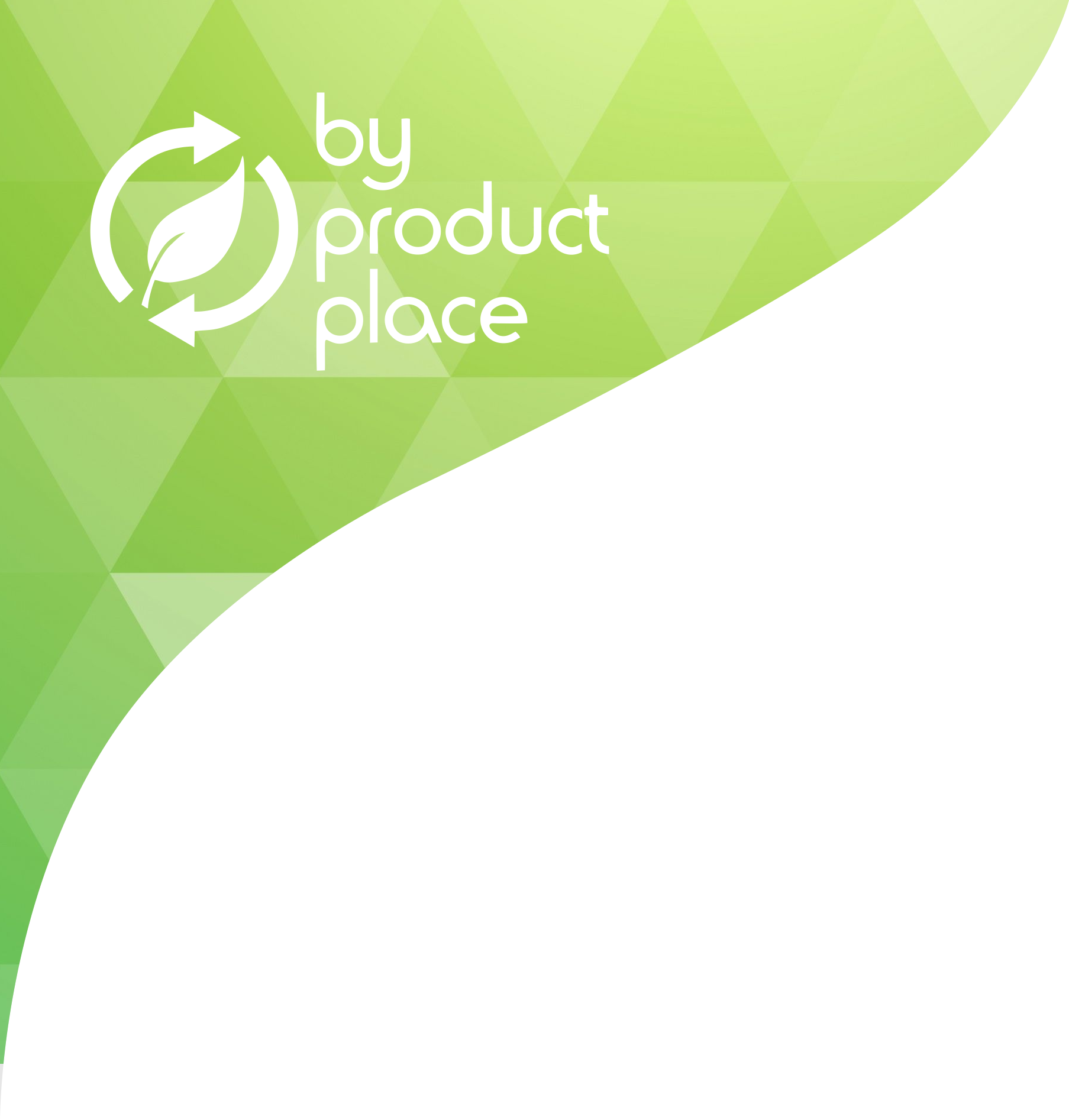 Almería
Problemas
Ausencia de un modelo de gestión de residuos plásticos procedentes de la agricultura
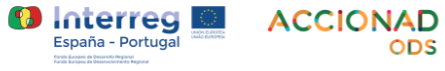 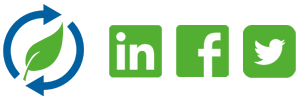 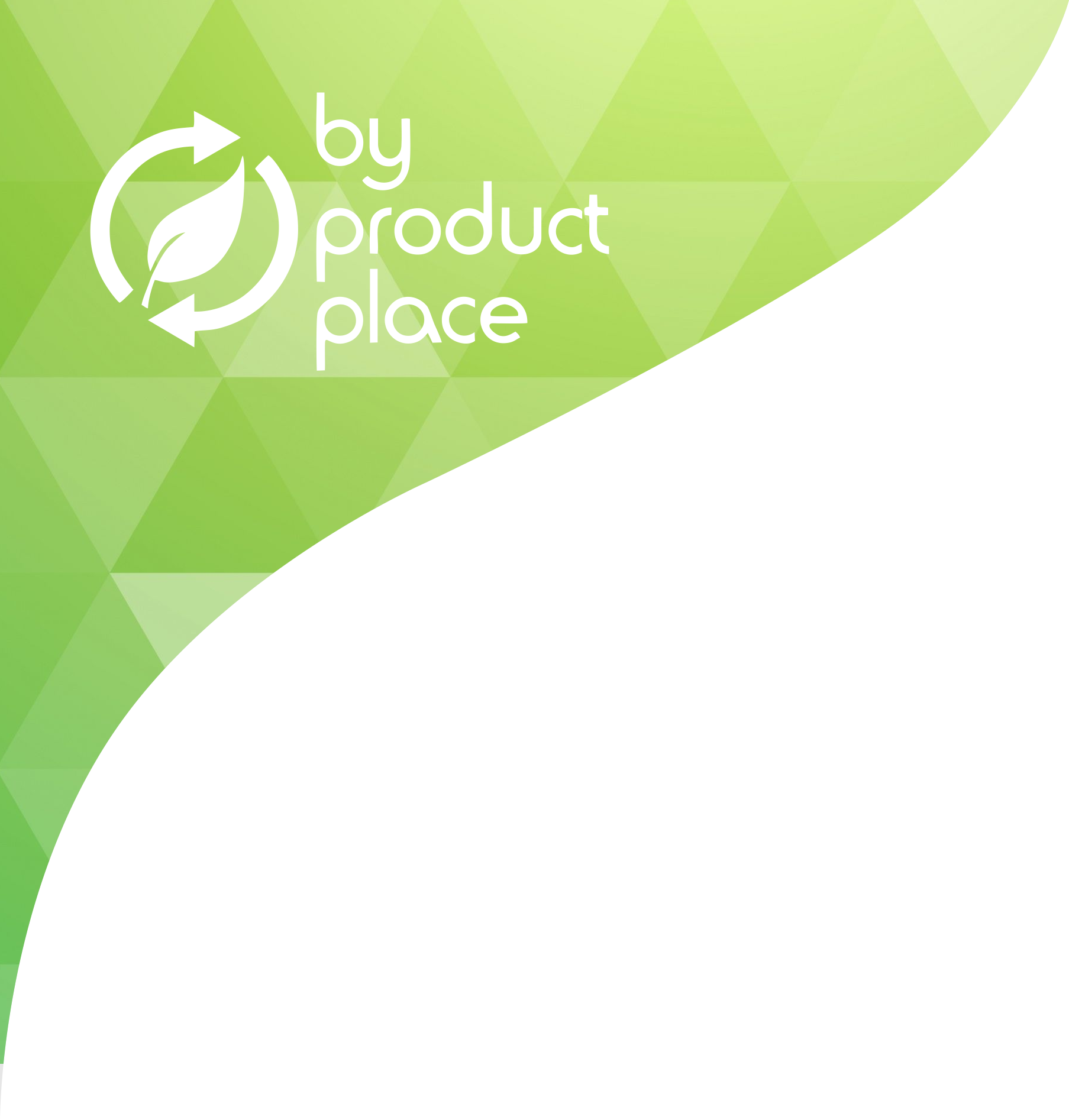 Almería
Problemas
El aprovechamiento de los residuos y subproductos de la agroindustria es prácticamente nulo. ¿Qué significa? Se pierde una oportunidad económica y crece la contaminación cada año
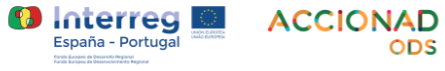 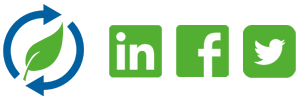 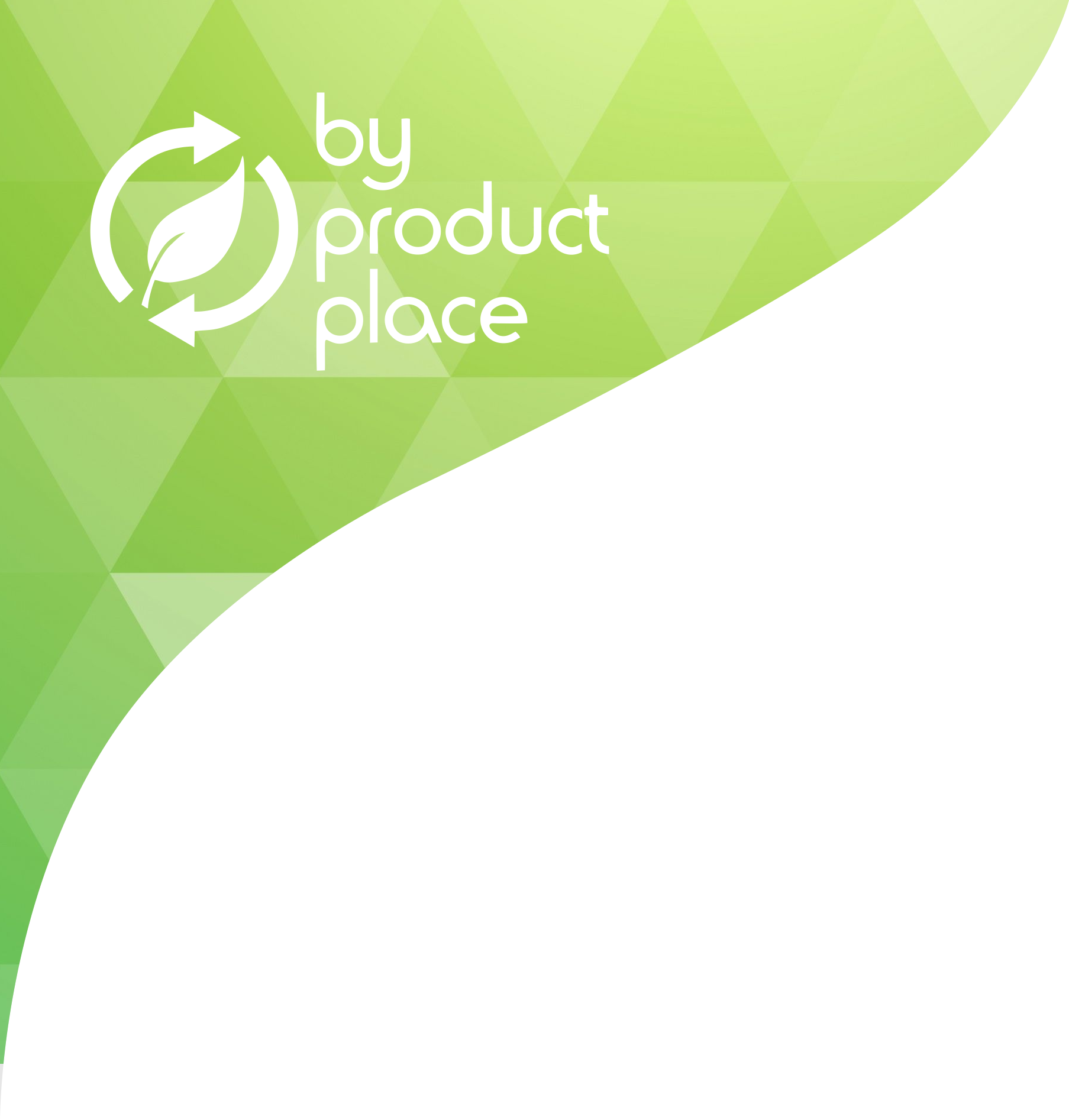 Marco normativo y legal
Ámbito europeo

El gran pacto verde (Green Deal), aprobado en marzo de 2020
100 billones de euros hacia una transición hacia la económica verde
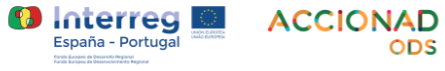 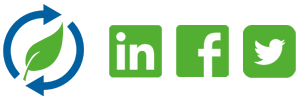 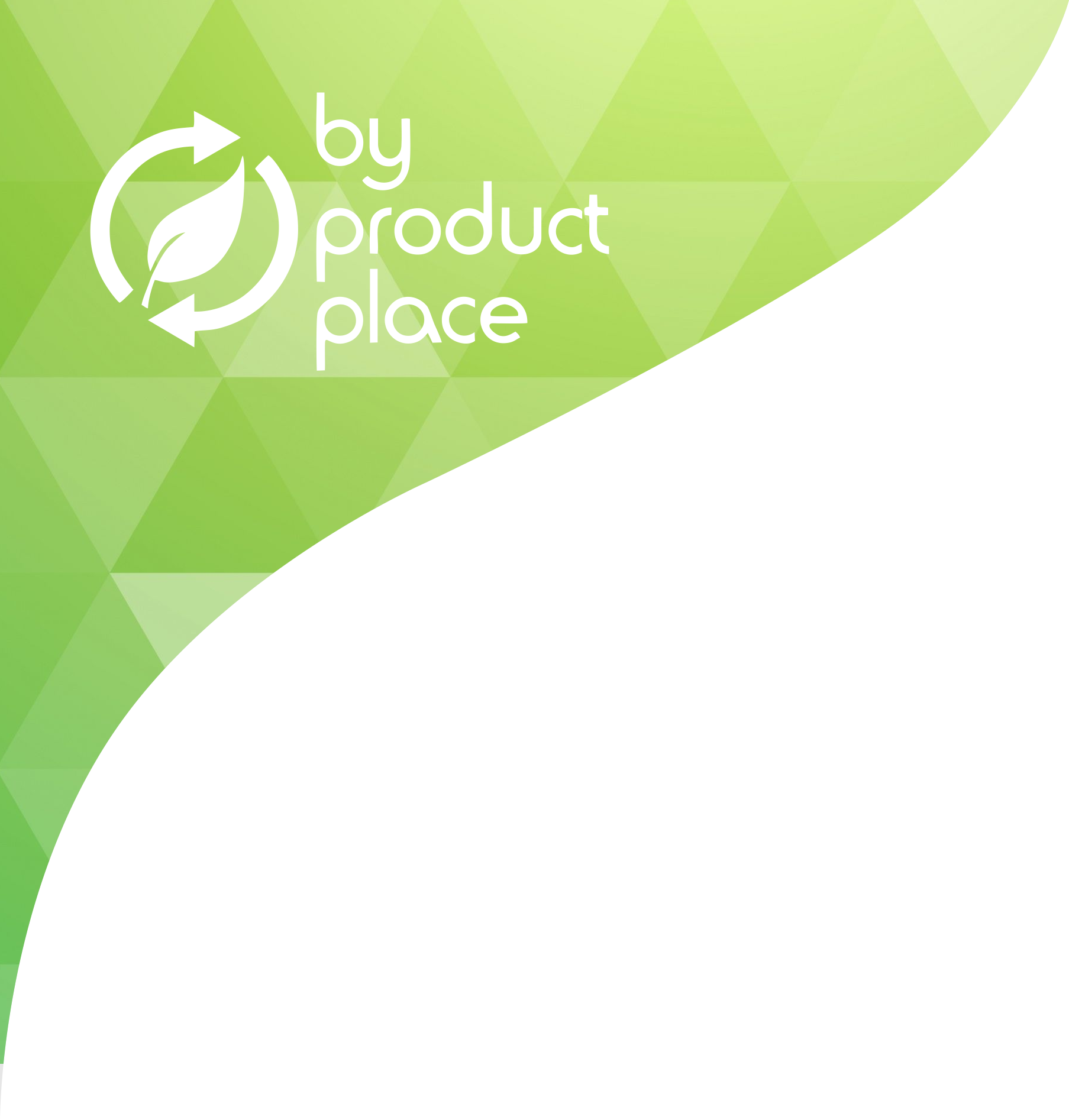 Marco normativo y legal
Ámbito europeo

España no llega a reciclar 1/3 del total. Para 2020 afirmaron que llegarían a reciclar el 50%.

Fuente: El Responsable de Ecologista en Acción, Carlos Arribas
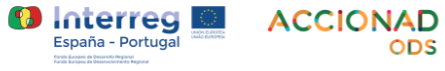 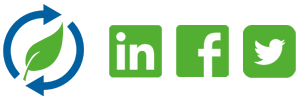 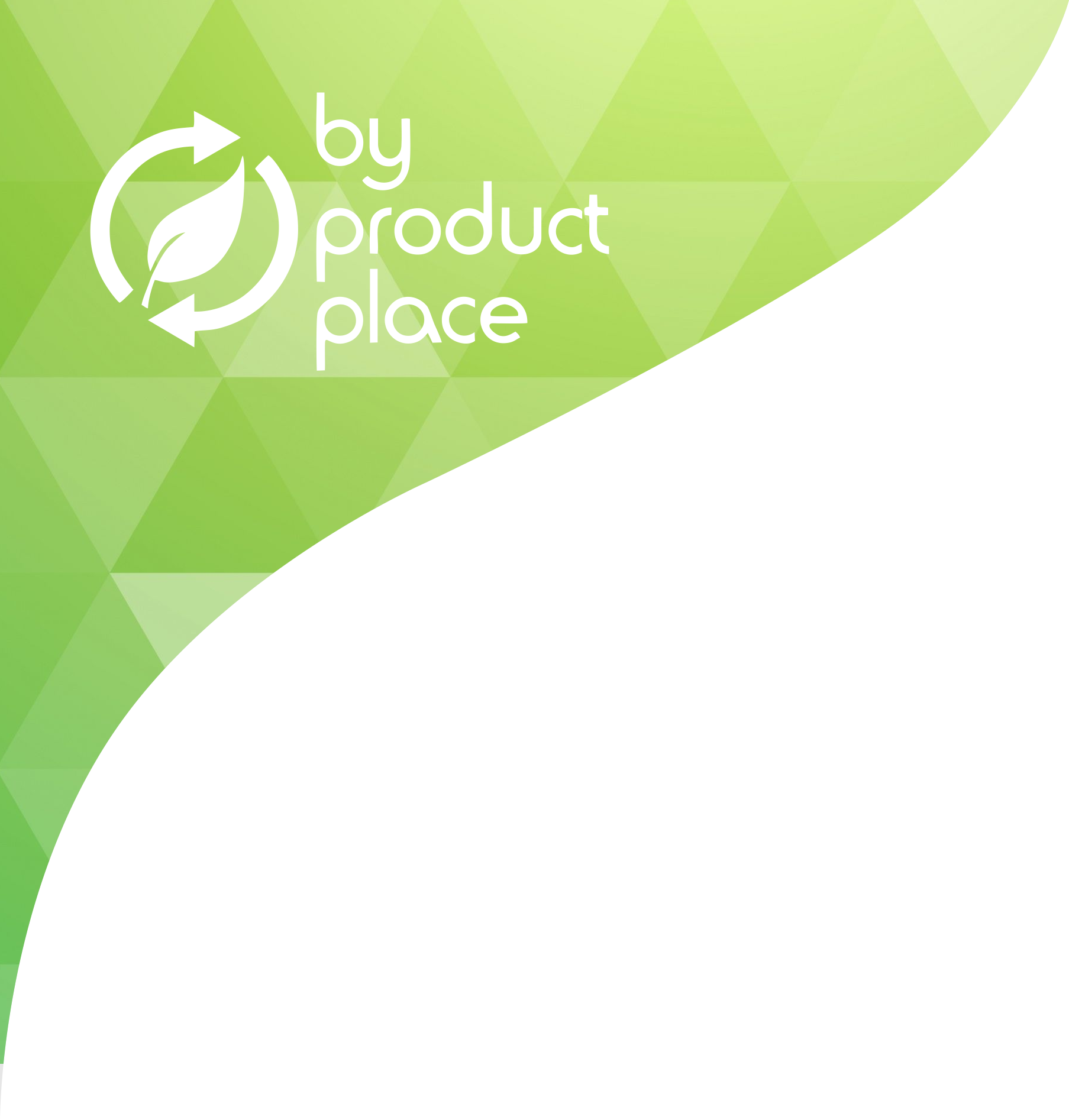 Filosofía y Valores
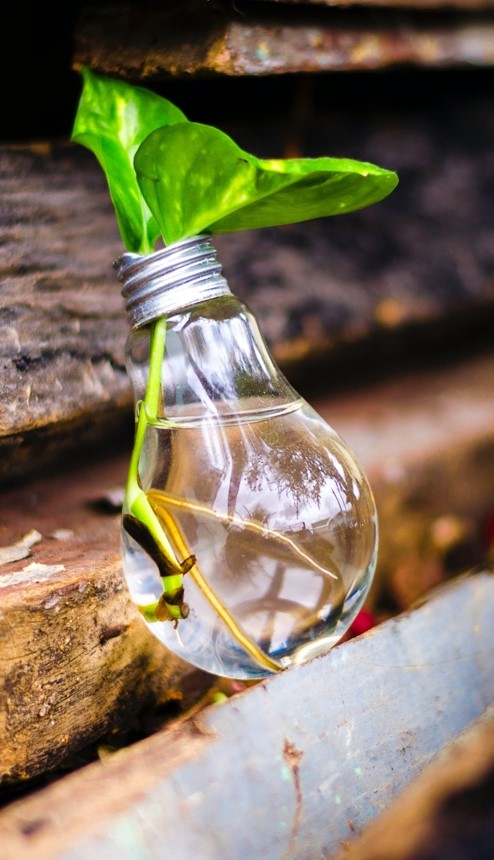 Byproductplace conecta oferta y demanda mediante una simbiosis industrial
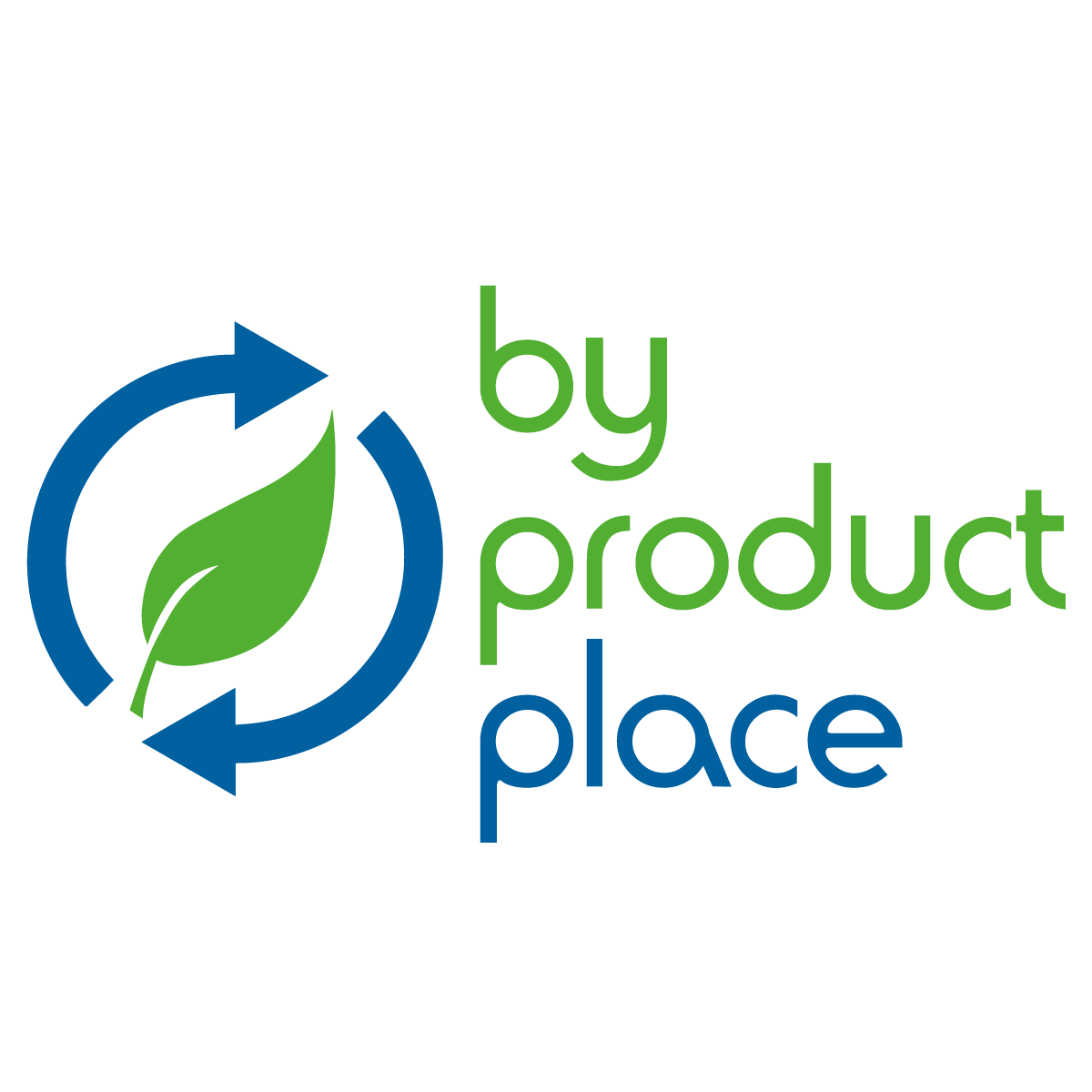 Concienciar y digitalizar a todos los actores de la cadena de valor 
Canalizar una verdadera trazabilidad
Prolongación de la vida útil de residuos y subproductos
Reducir lo residuos
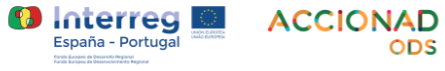 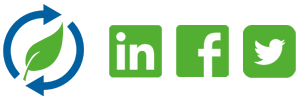 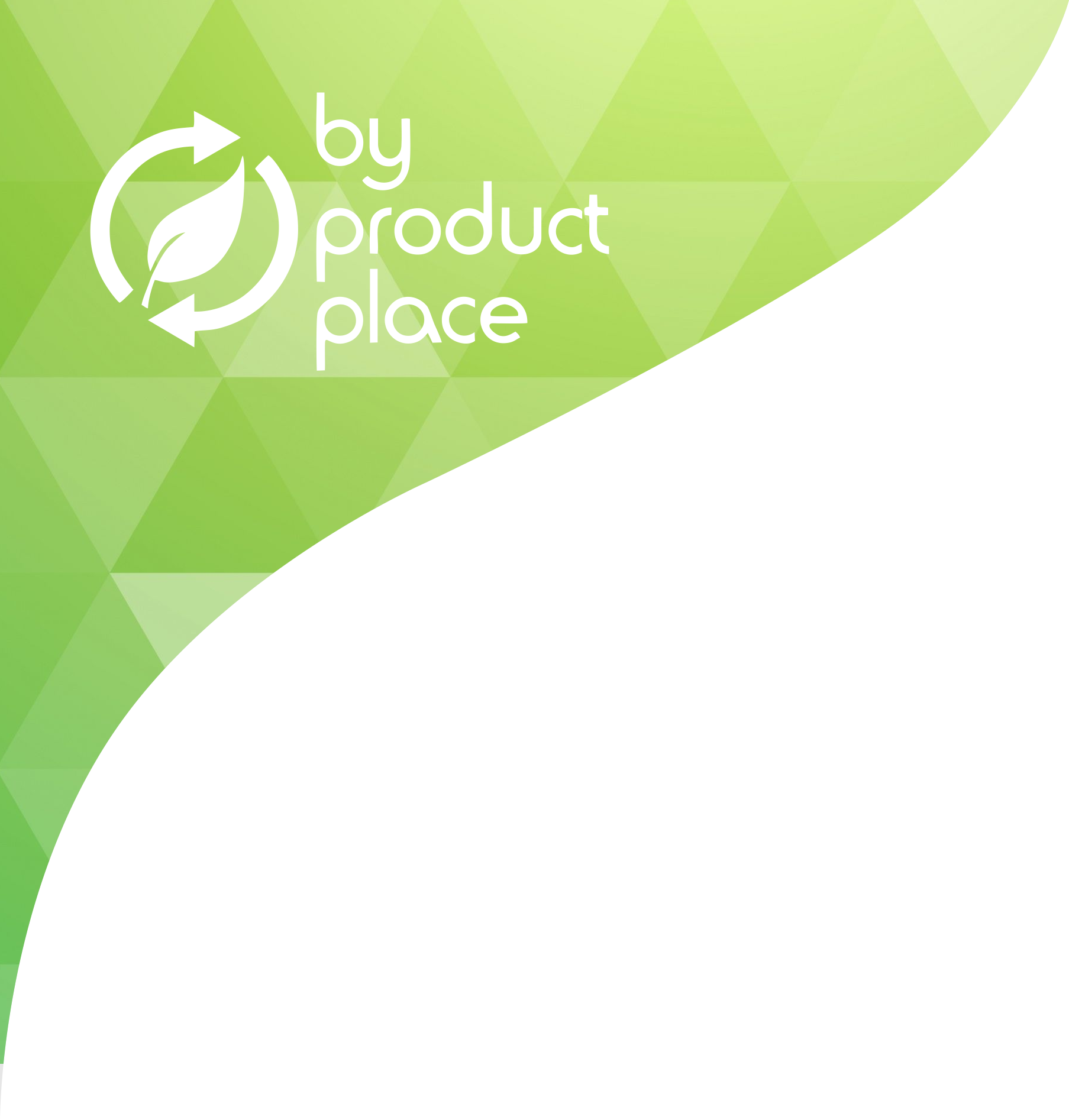 ¡Movimiento circular!
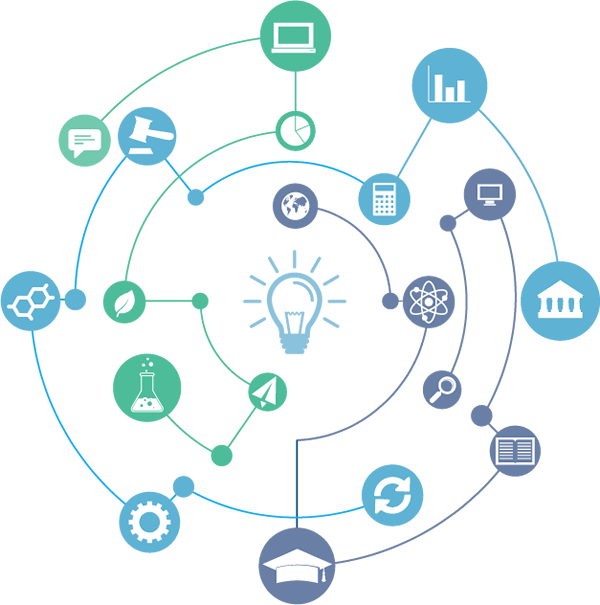 ¡Ecosistema!
Estrategia común para la reducción de residuos y su revalorización
Planes de I+D+I & Beneficios en IS
Productores de residuos obtienen un valor económico
Océano Azul VS Océano rojo
Cámara de comercio
Guinea Bissau y Méjico
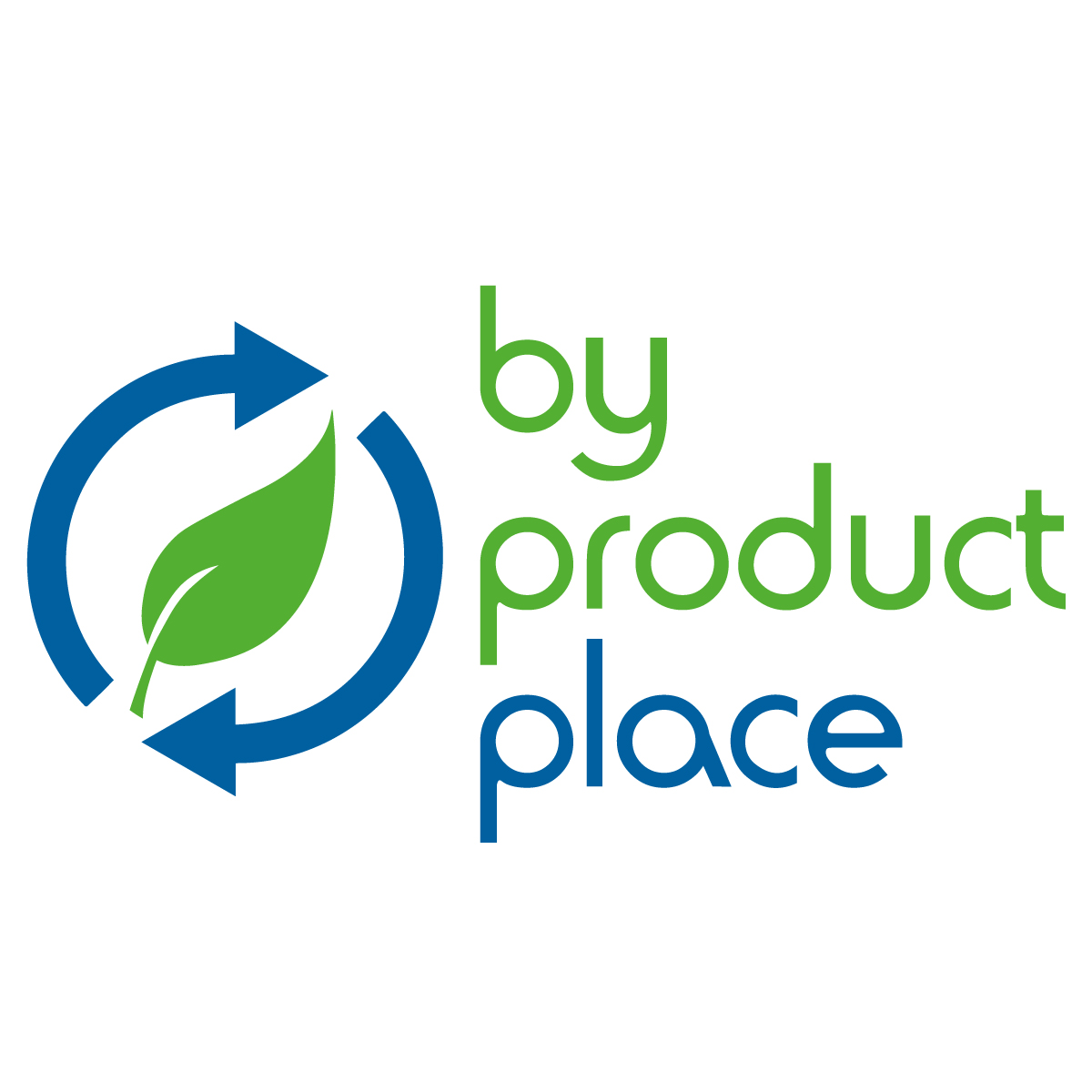 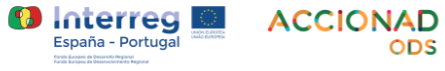 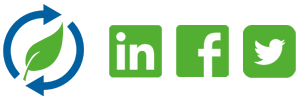 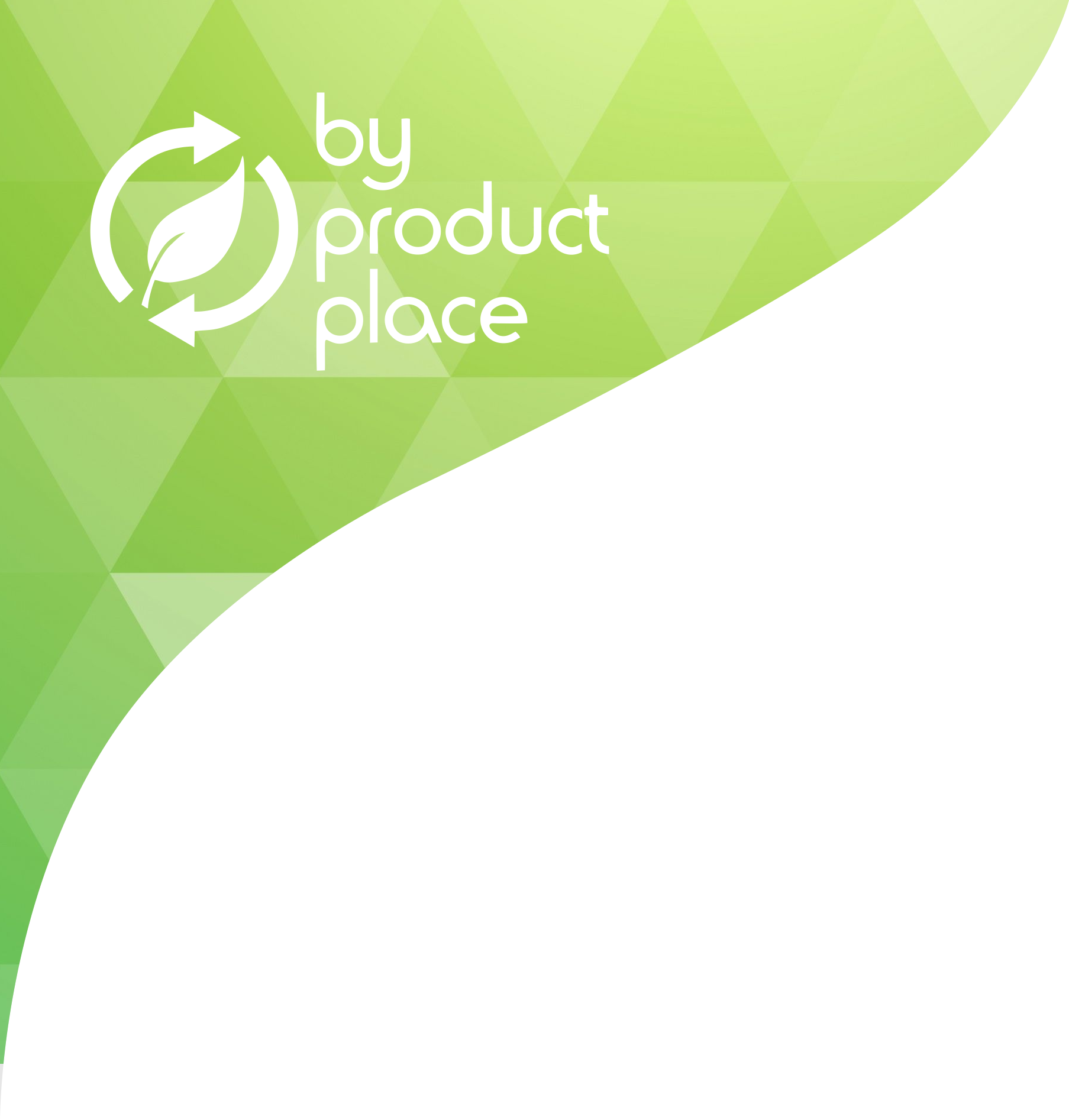 Fomento y Revalorización
Planes industriales de Cero residuos
Procesos químicos y mecanizados.
Transformar los residuos en energía.
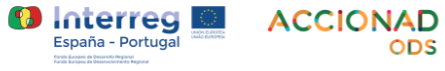 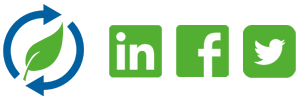 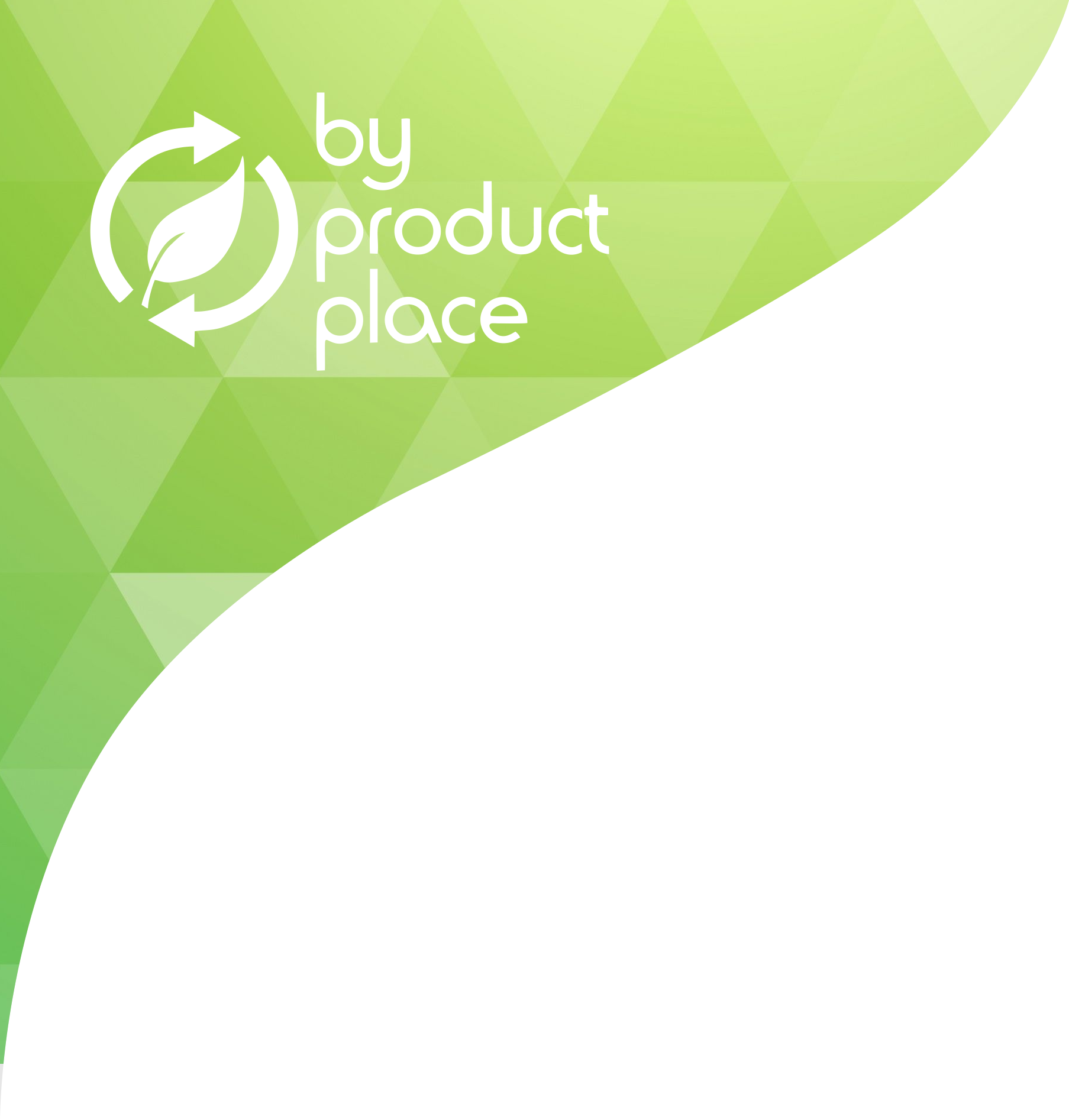 Solución logística
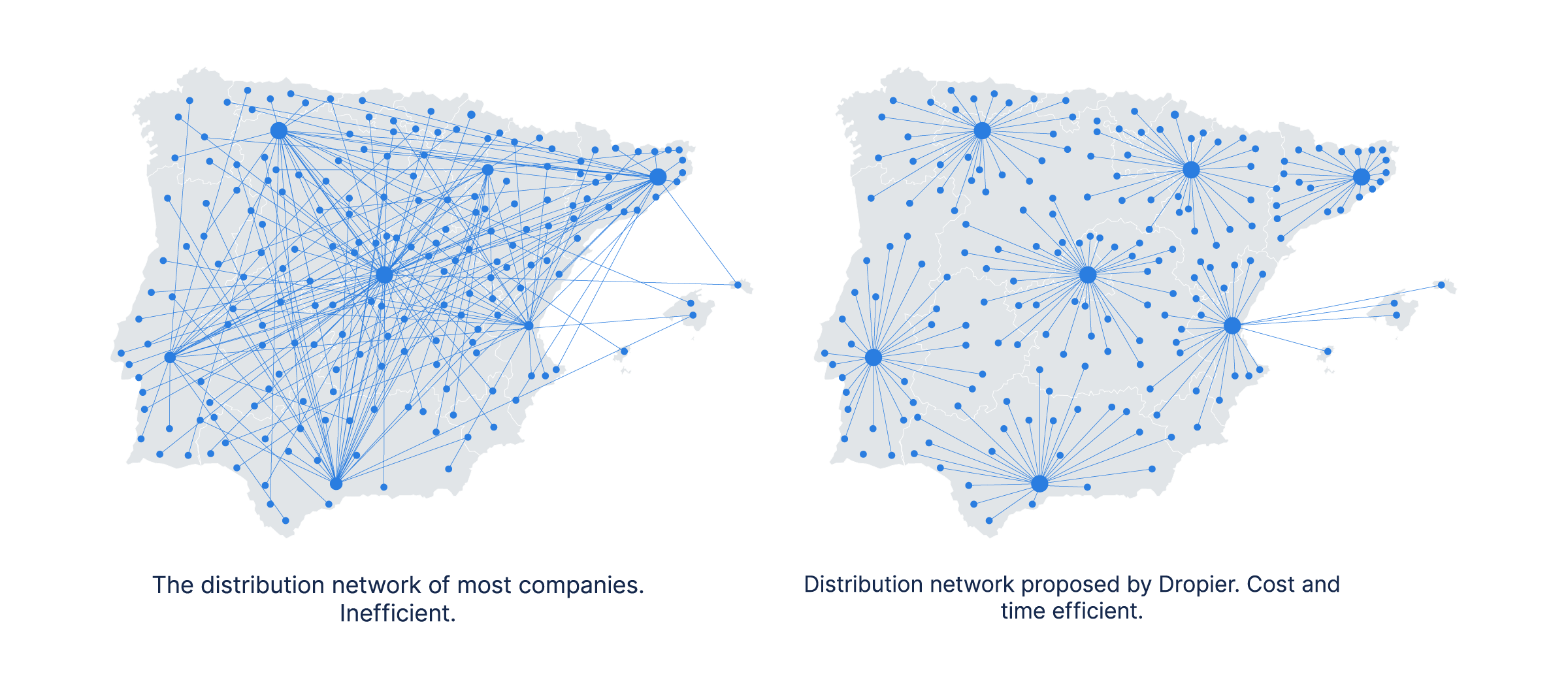 Amplia red de distribución con diferentes sistemas logísticos, 
buscando una mayor eficiencia en almacenamiento y entrega
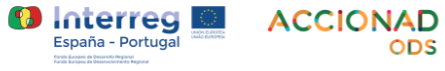 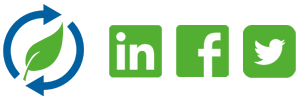 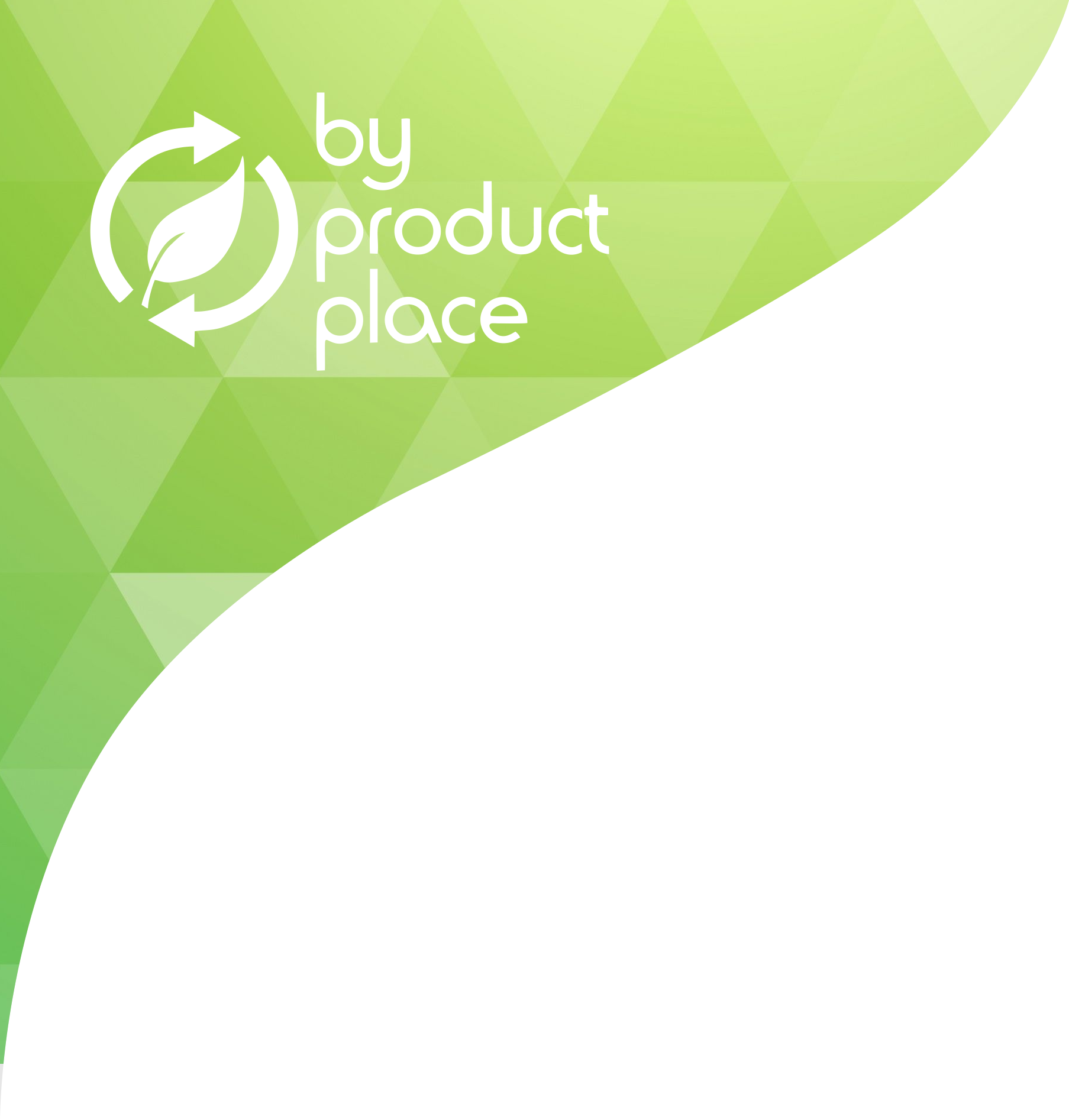 Mercado
La media de antigüedad de las empresas de residuos y subproductos es de 20 años

Facturan entre 1.5 y 2 millones de euros
Bajo nivel de digitalización y presencia online
Pocas empresas venden el “factor verde”
Mercado con mucha rentabilidad que permite minimizar cost
Facturación sector del plástico a nivel nacional: 30.000 M €
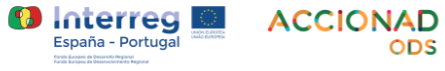 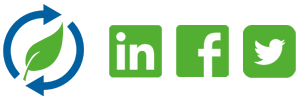 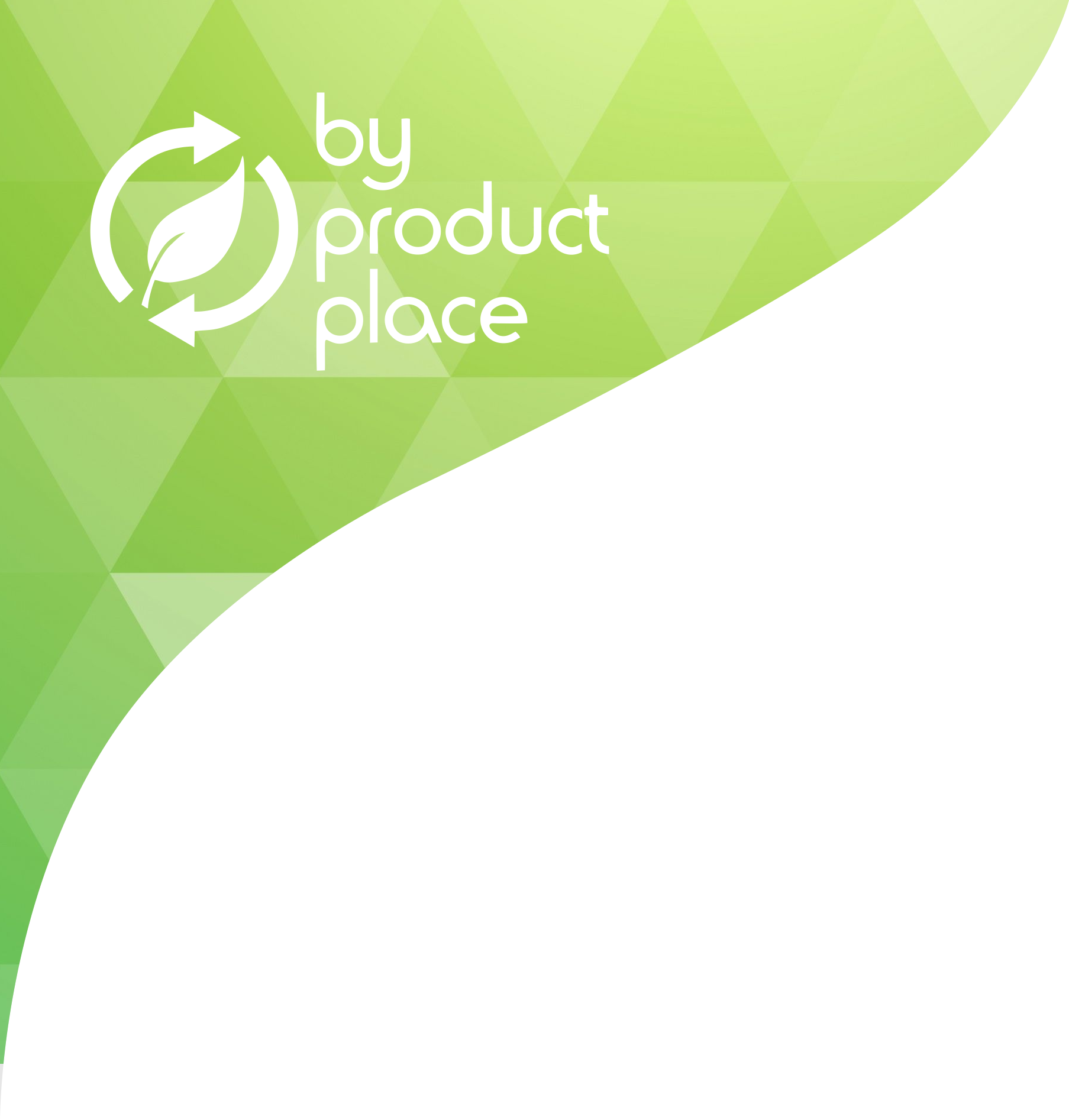 Recuperación económica
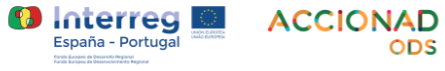 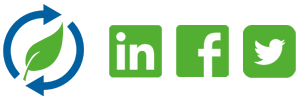 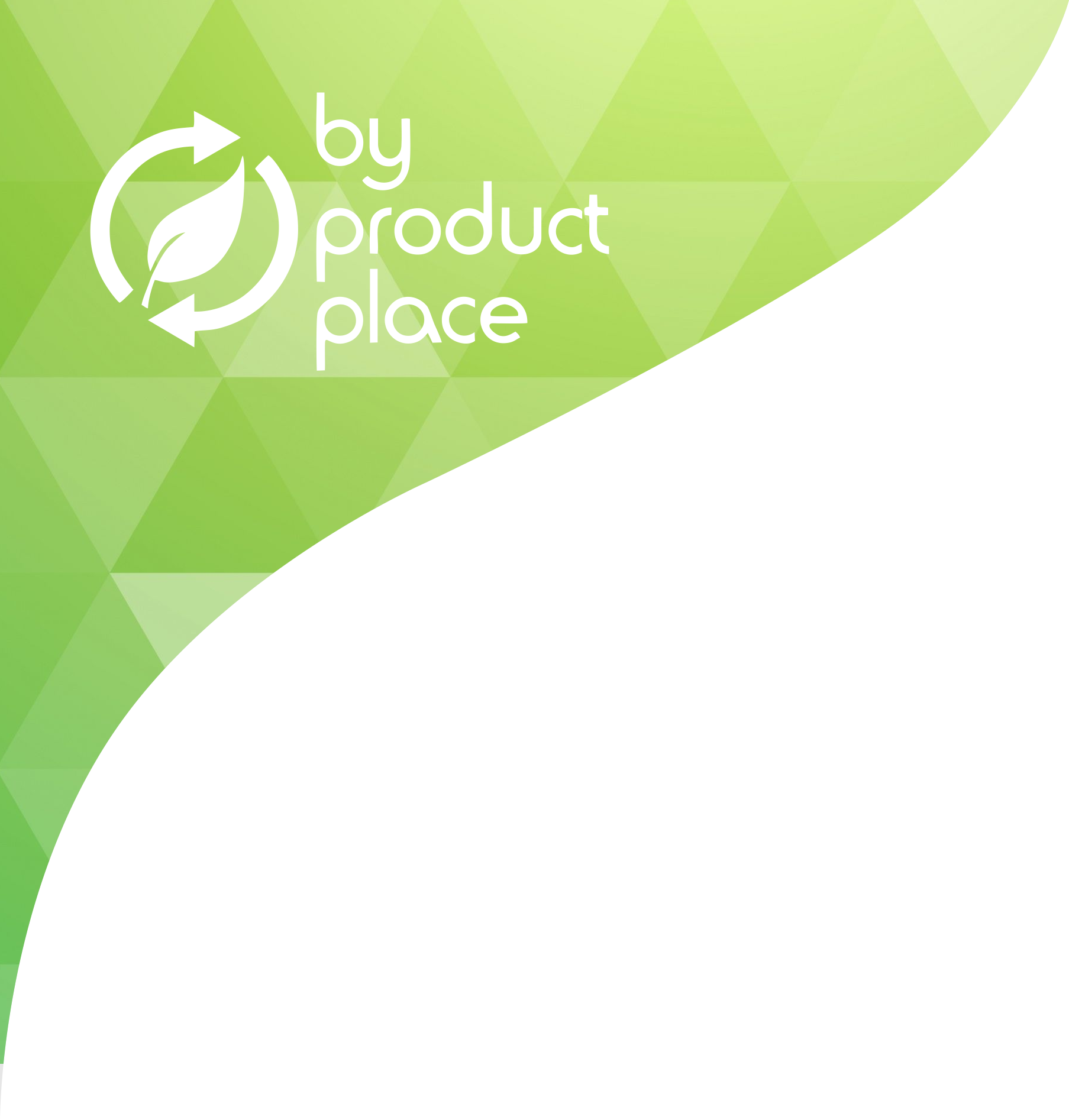 Tracción
EOI - Escuela Organizacional Industrial

Creación del equipo y adquisición de sinergias durante el confinamiento

Entrada en la incubadora Andalucía Open Future, Clúster de Bioeconomía de la Junta de Andalucía y al programa europeancoworking (CIRCULAB)

Captación de inversión privada

Constitución de la empresa 10/07/2020
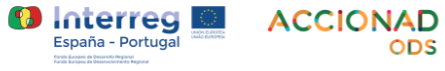 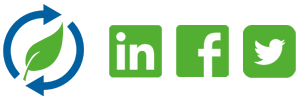 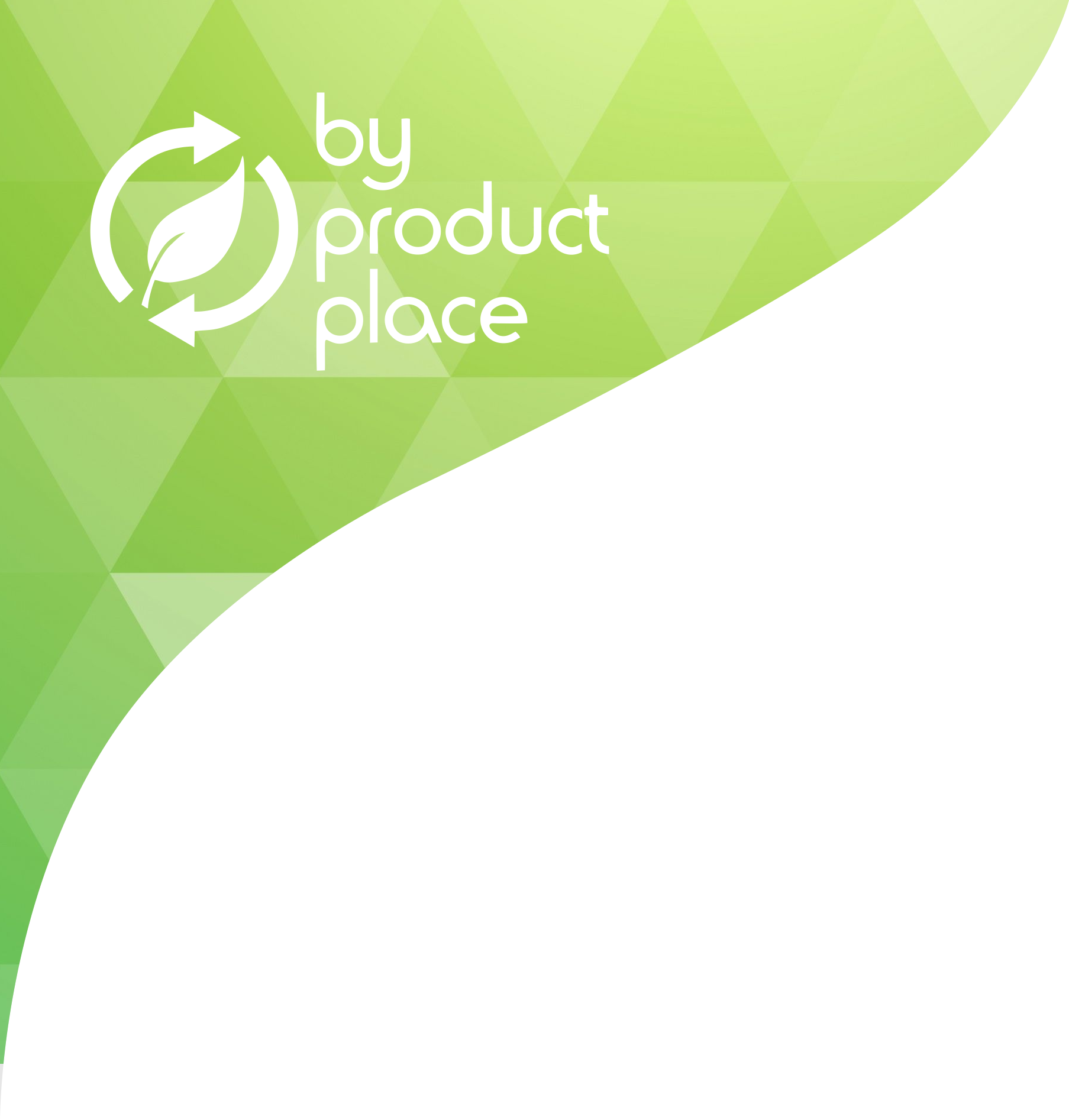 ¿Por qué ahora?
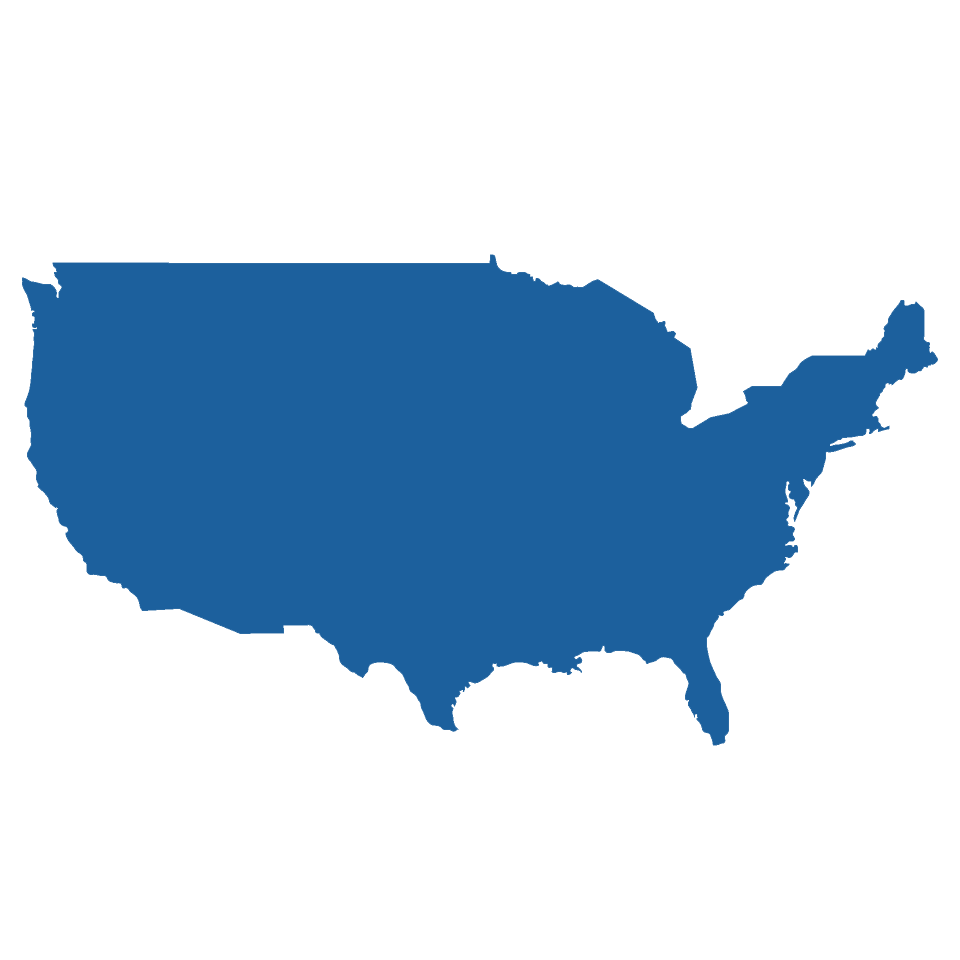 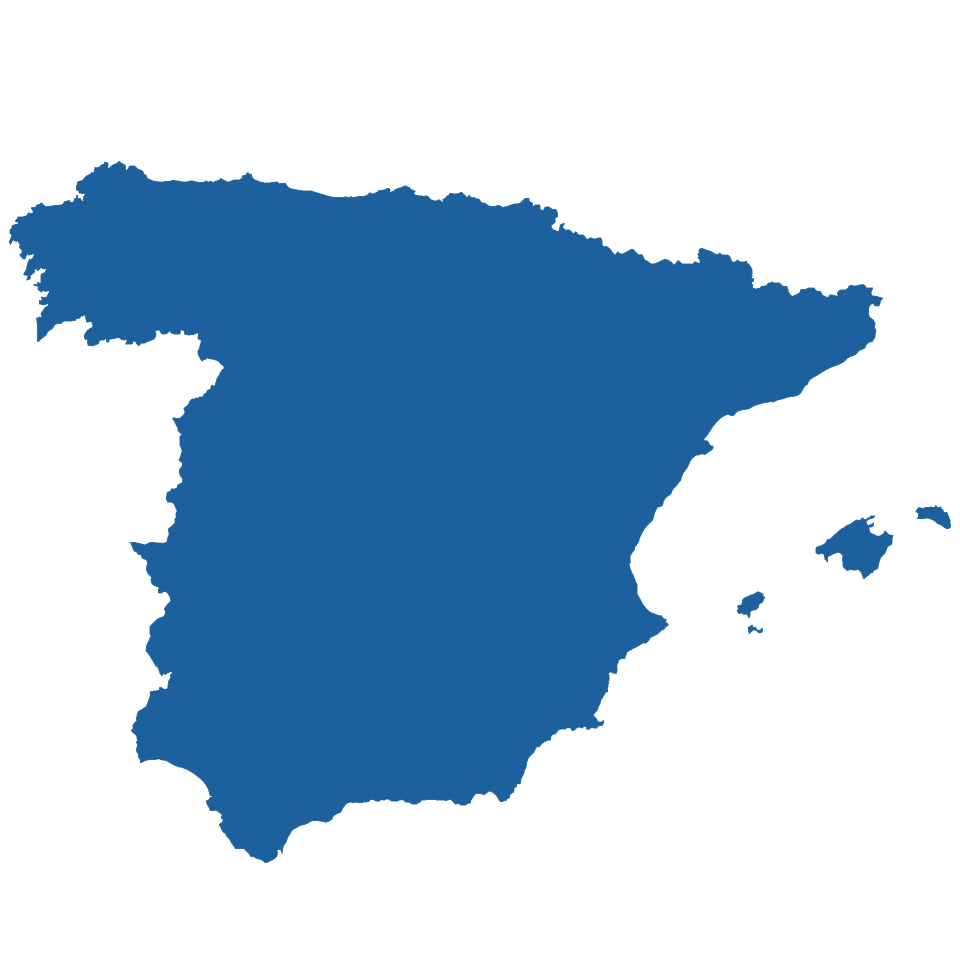 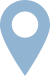 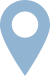 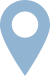 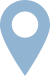 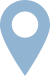 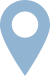 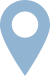 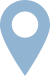 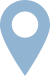 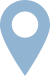 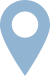 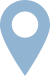 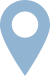 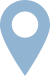 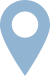 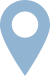 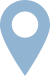 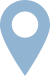 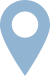 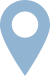 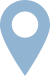 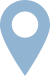 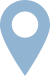 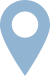 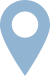 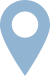 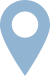 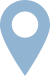 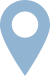 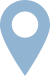 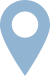 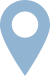 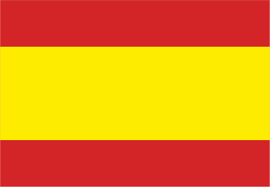 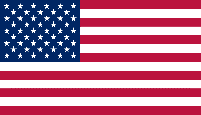 2 marketplaces
54 marketplaces
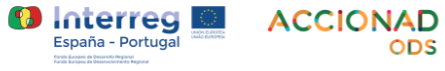 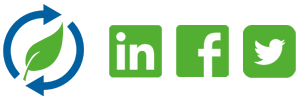 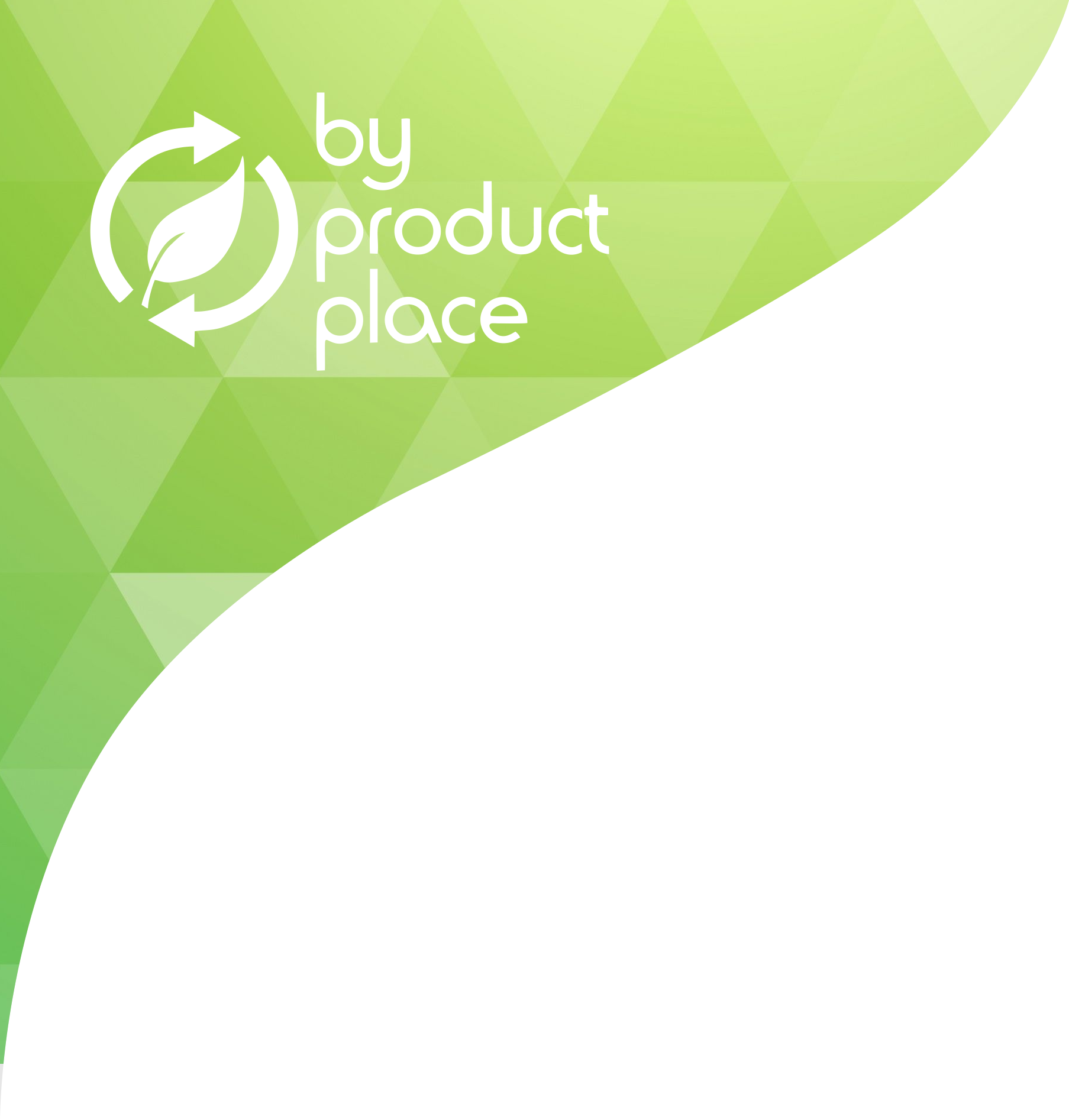 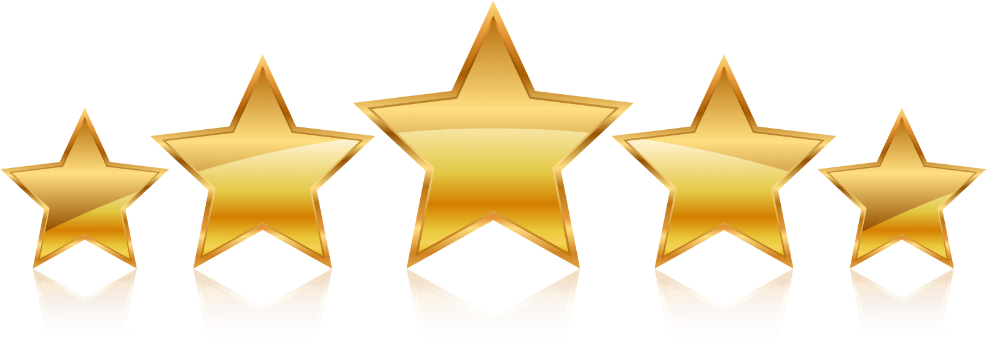 Factor clave del éxito
“Hacer realidad la digitalización del sector de los residuos y subproductos, evitando el modelo de economía lineal”
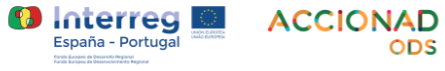 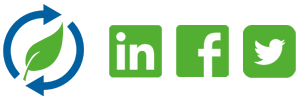 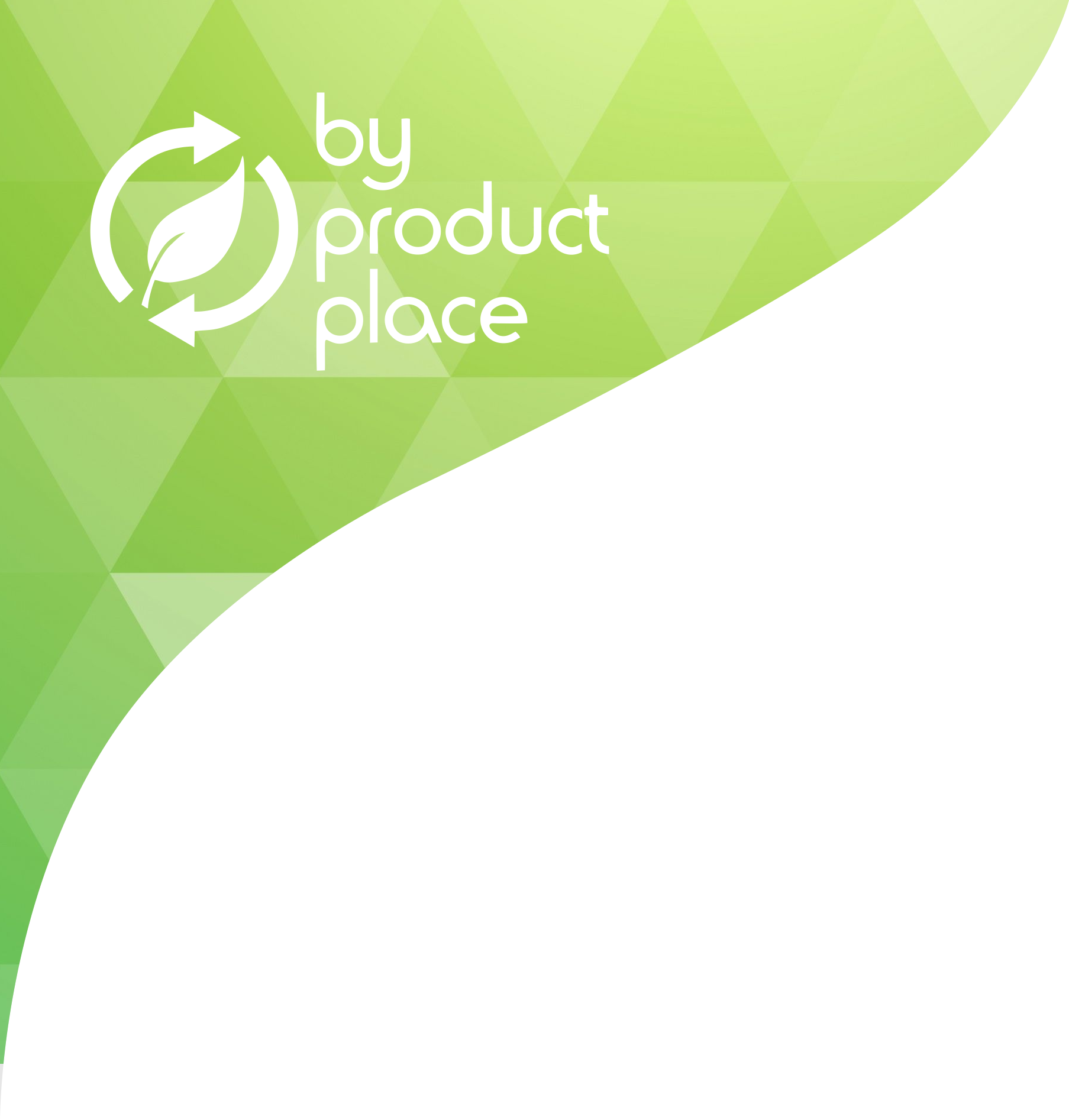 Fuentes de ingresos
Cuota de servicio de un 10% por cada transacción 

Cuota premium para empresas  

Comercialización
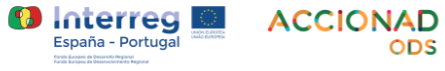 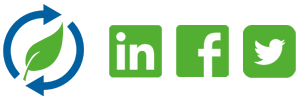 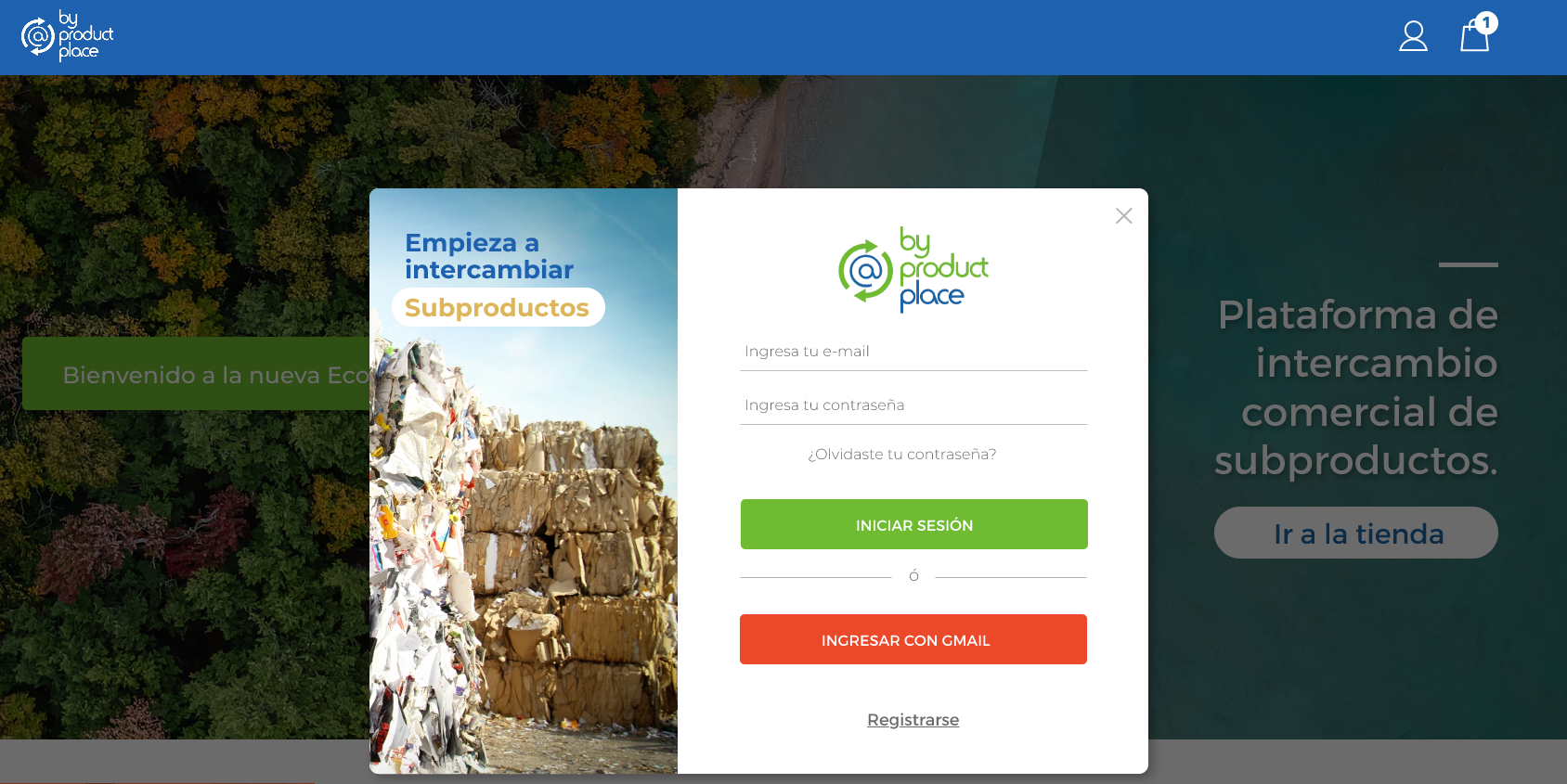 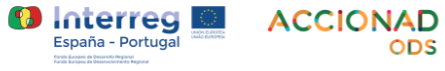 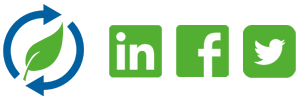 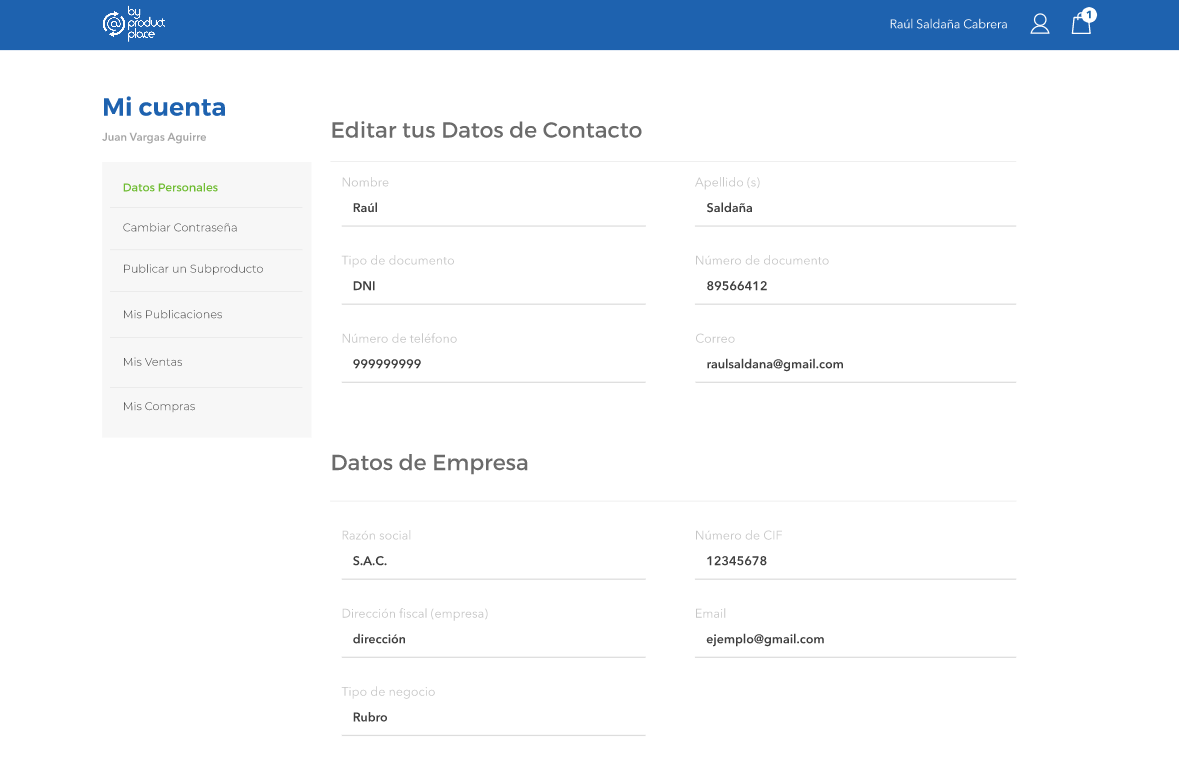 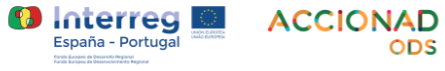 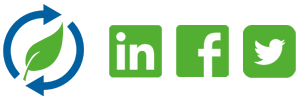 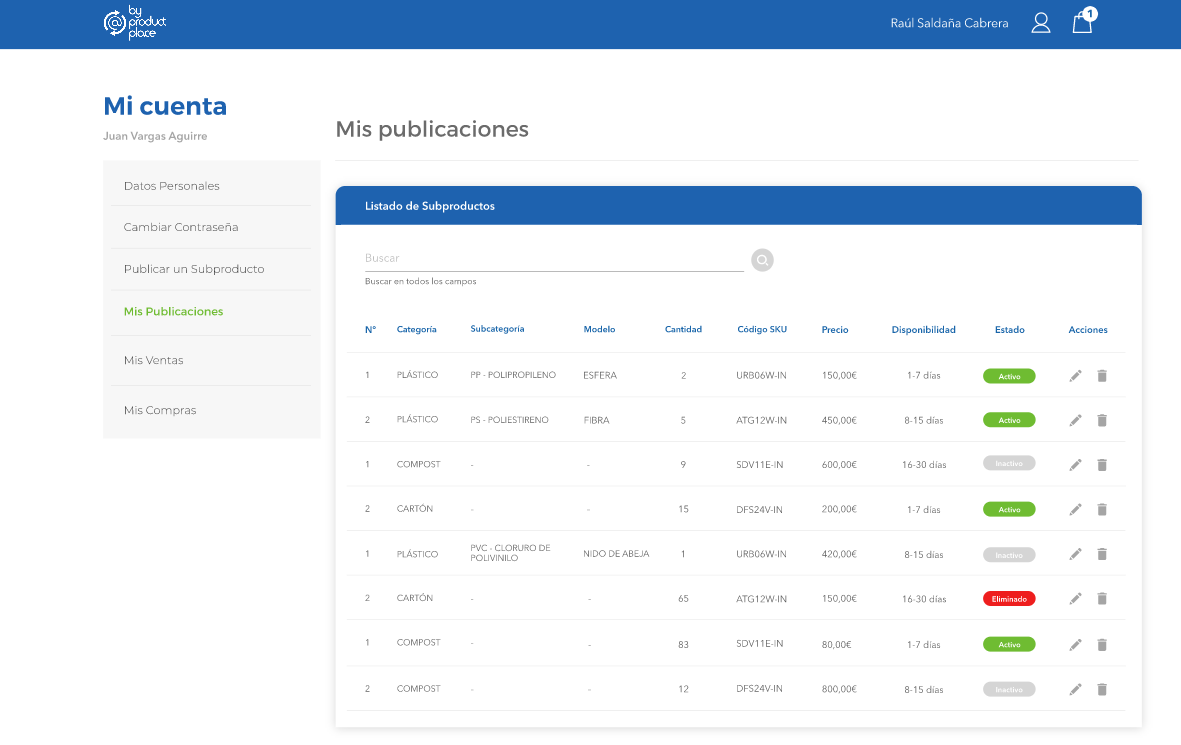 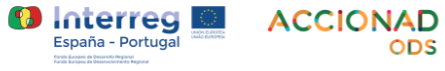 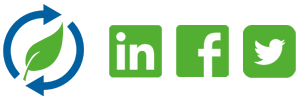 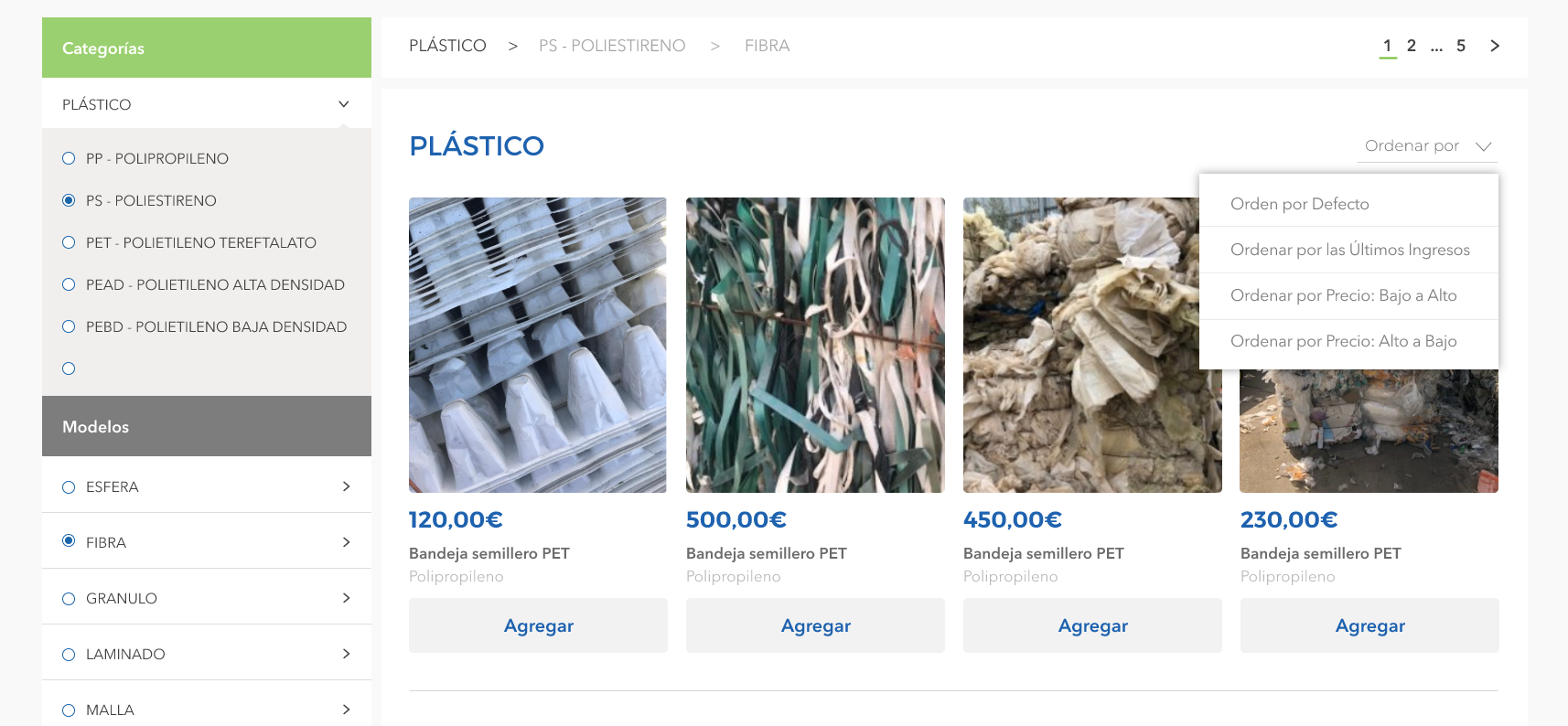 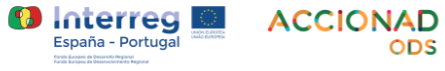 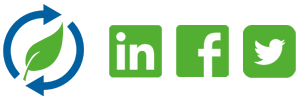 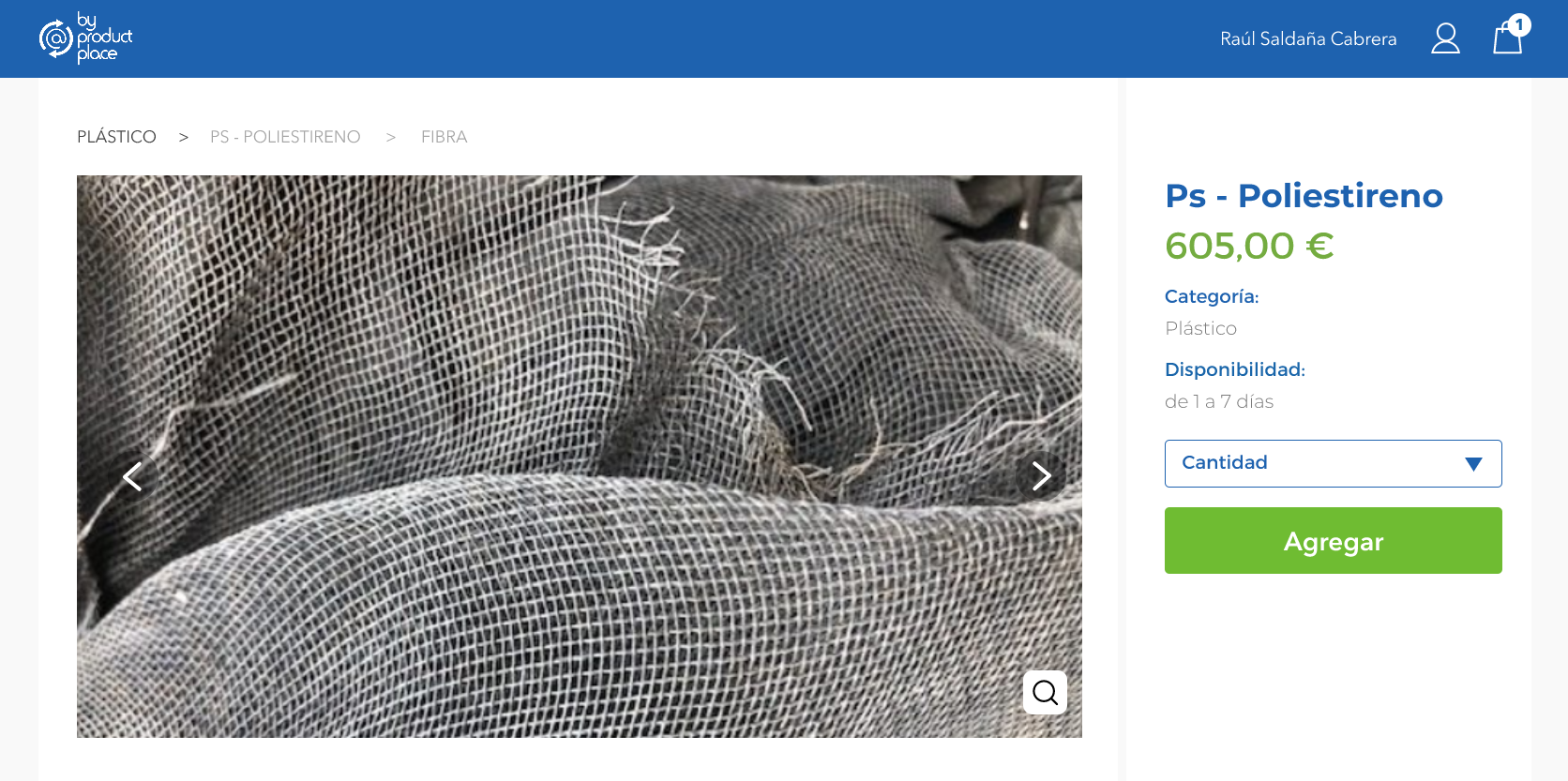 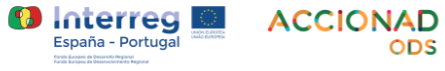 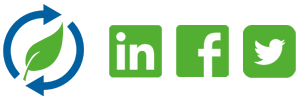 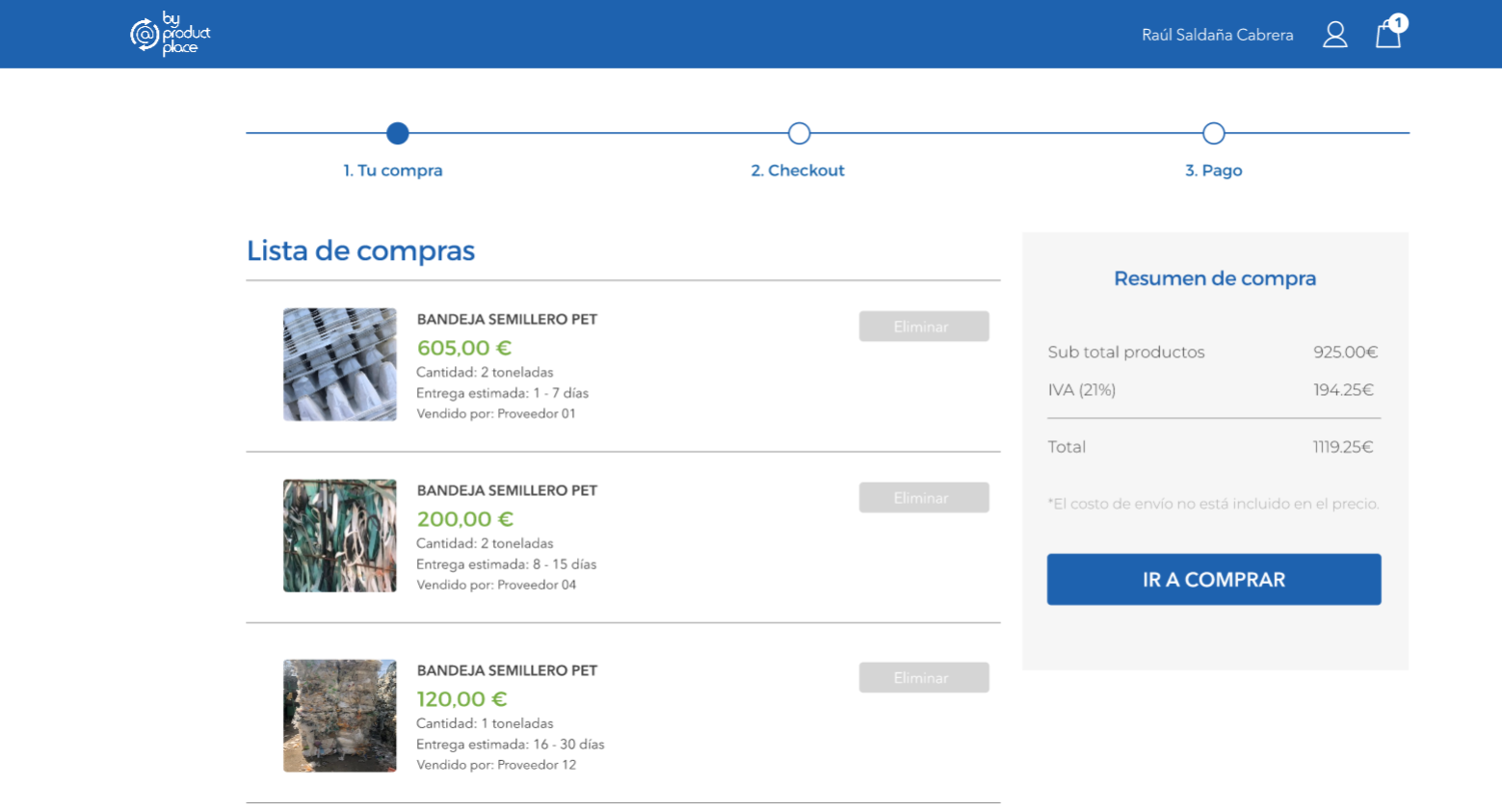 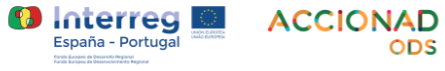 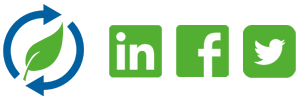 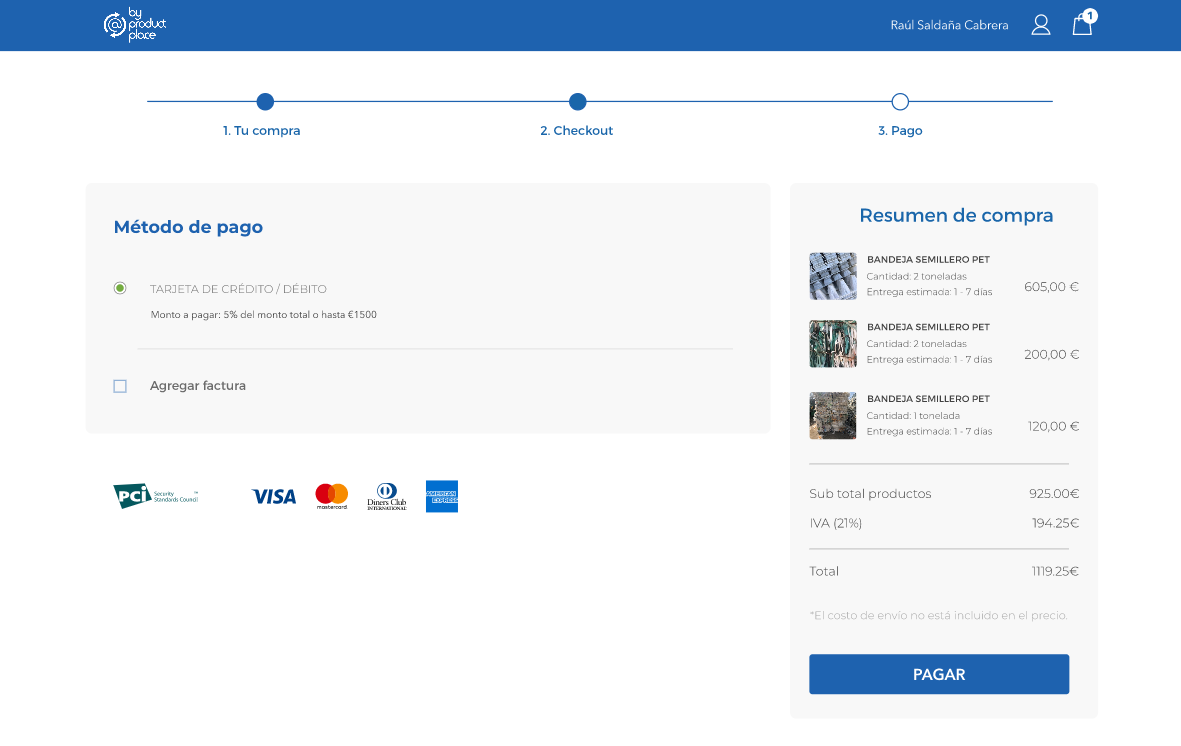 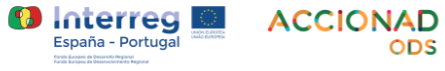 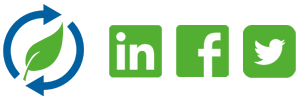 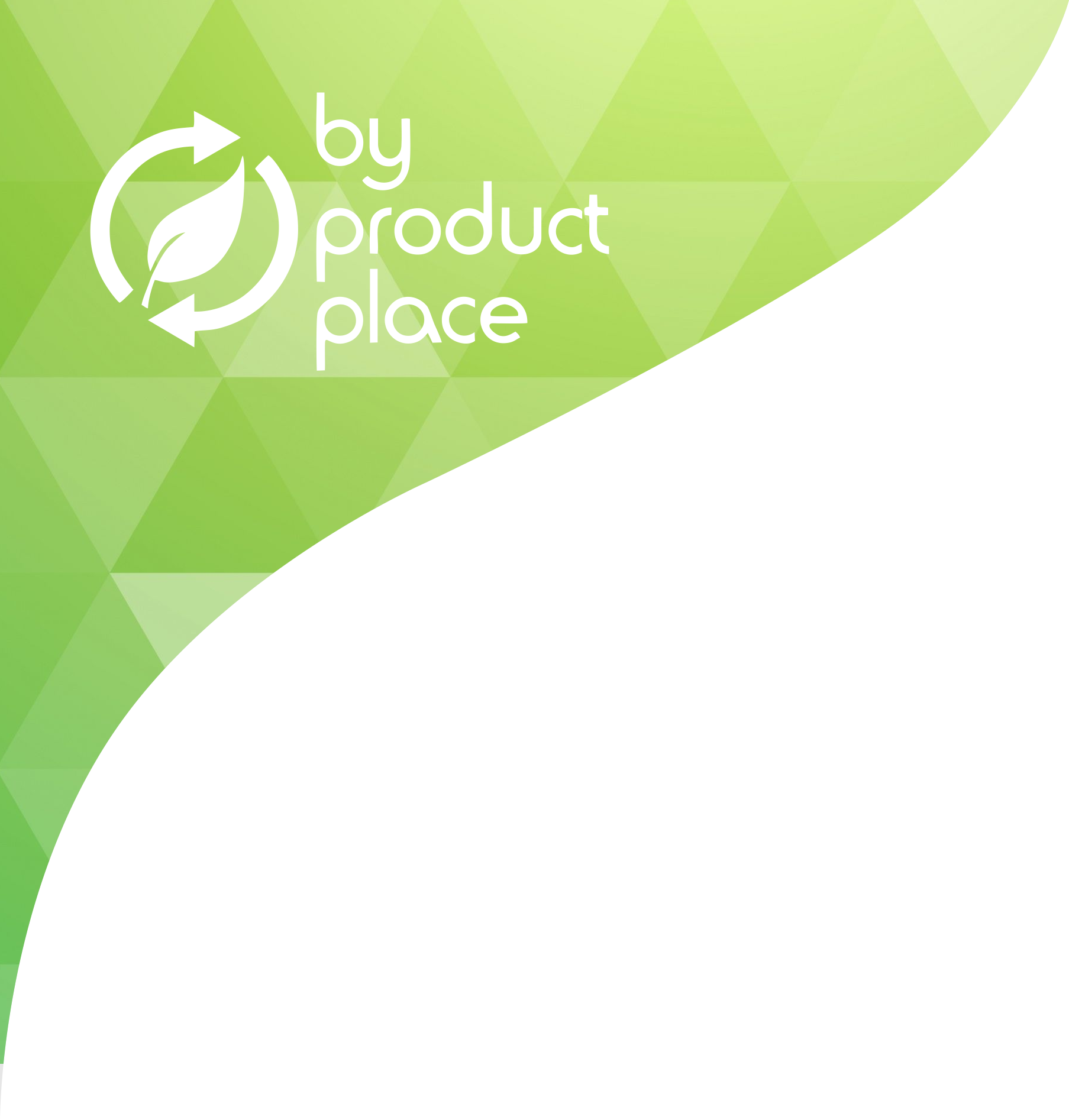 Valor diferencial
Simplificamos y resolvemos la gestión de los residuos de la agroindustria, minimizando los costes. Somos el nexo entre todos los eslabones de la cadena de valor. Por ello, la Estrategia de Bioeconomía de la Junta de Andalucía nos avala.
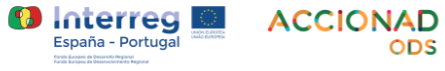 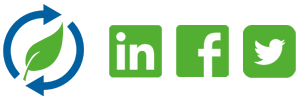 PASO 3
PASO 2
Actividades de revalorización de residuos y subproductos
PASO 1
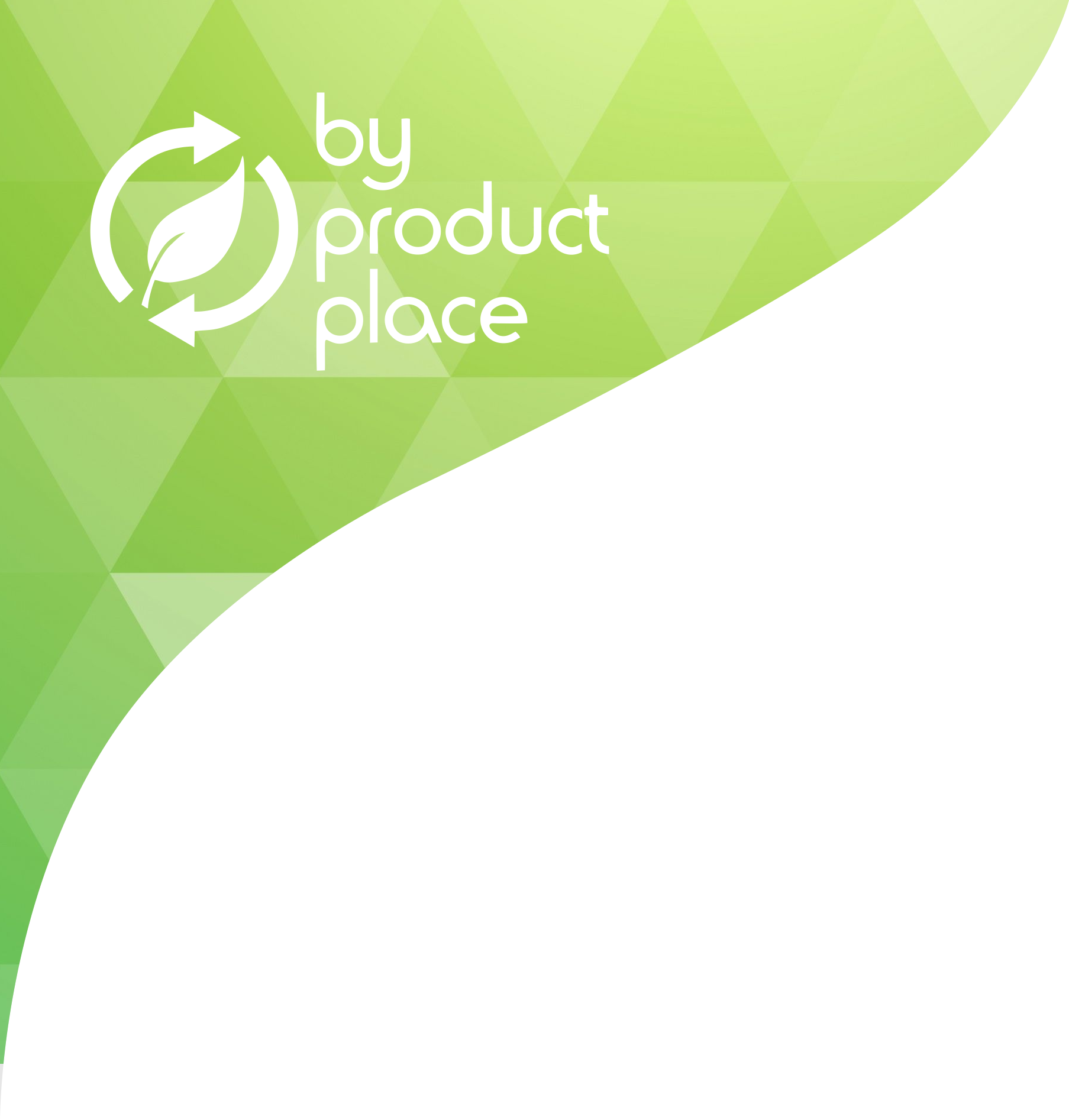 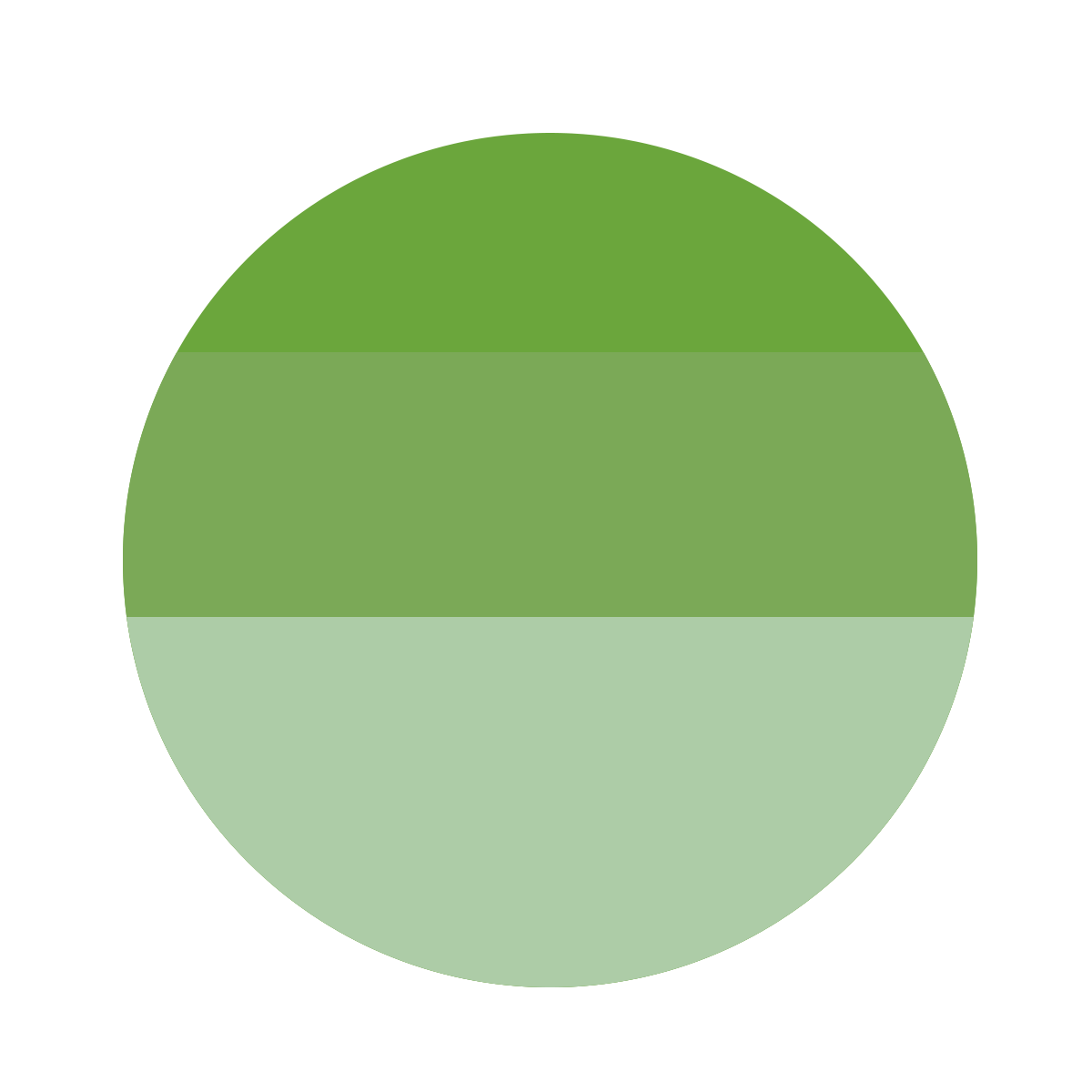 Minimizar costes
Modelo B2B2B
Flujo de actividad
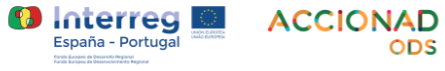 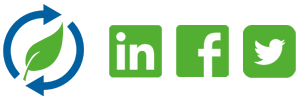 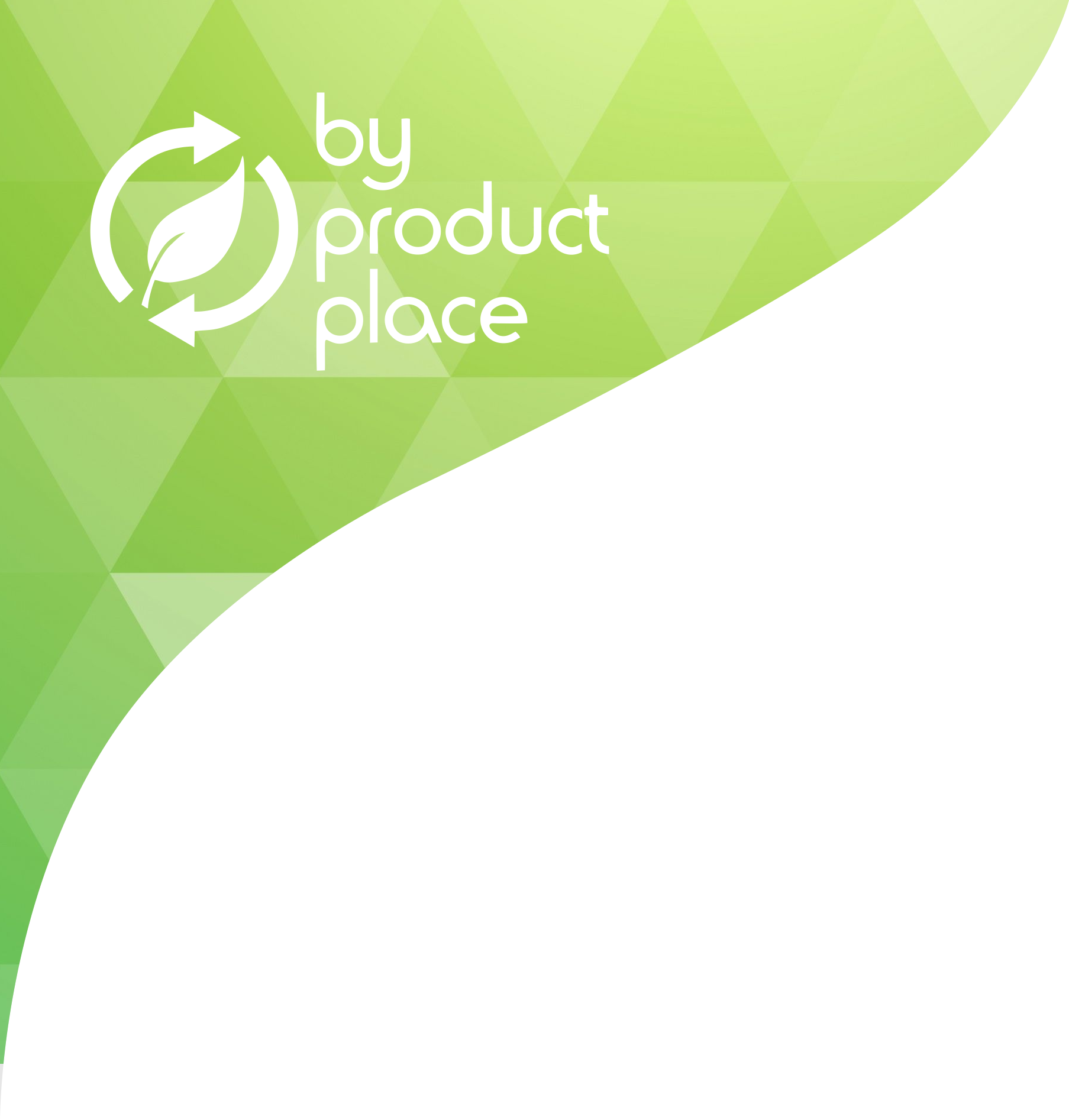 Estrategia de comercialización
Creación de un comunity hub sostenible
Creación de la “cluster y hub” con administraciones, instituciones y agentes sociales
Asistencia a eventos de sostenibilidad e innovación
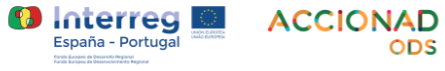 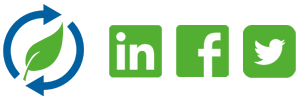 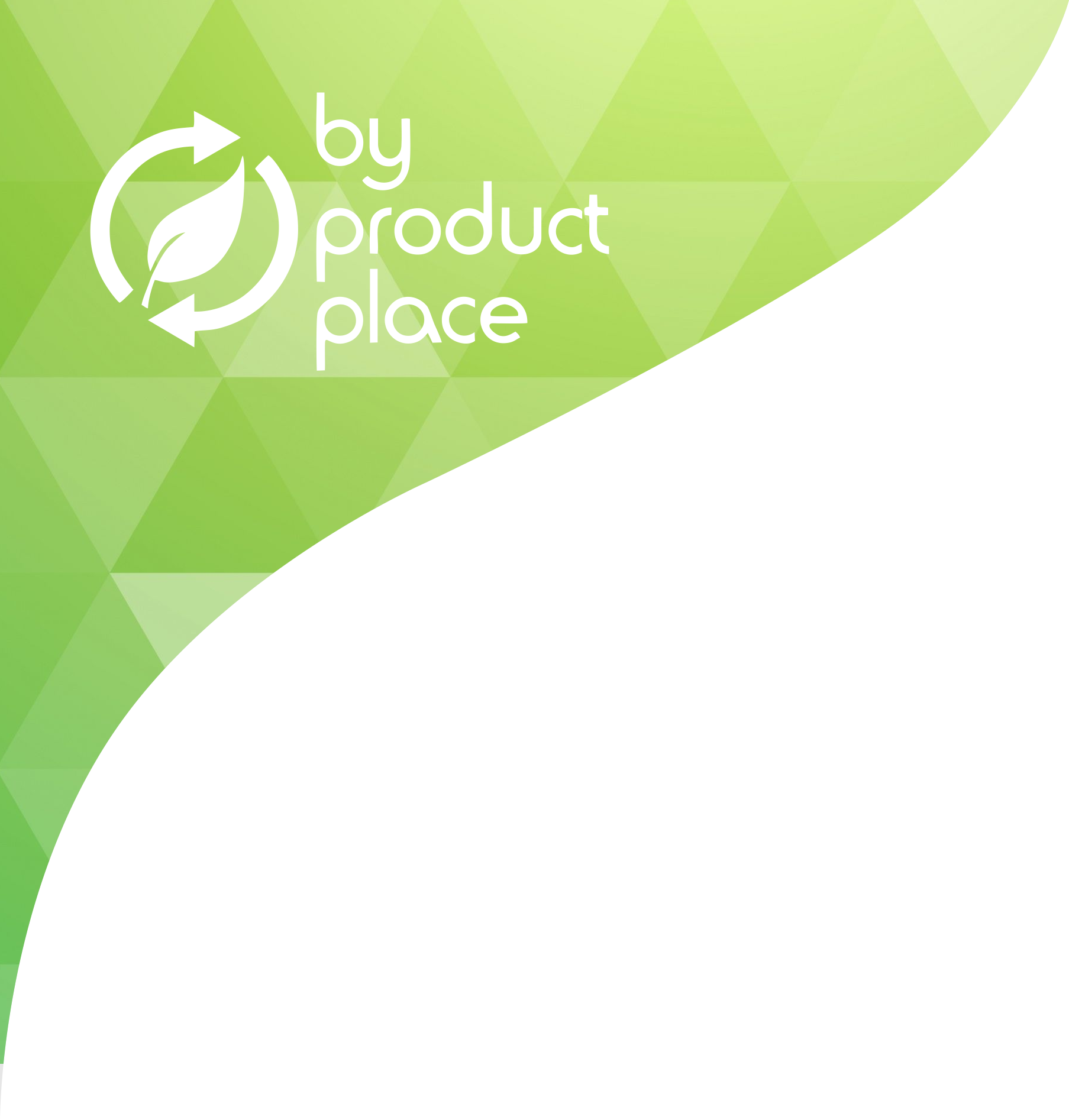 Logros y Partnerships
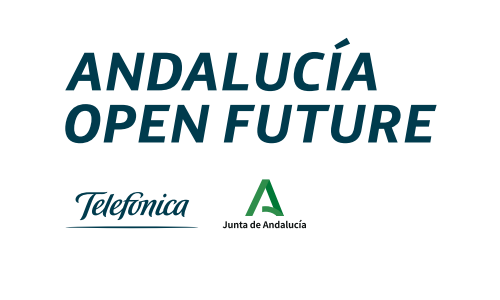 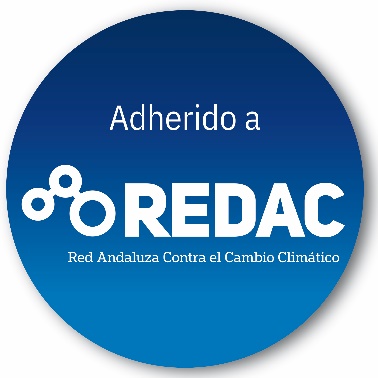 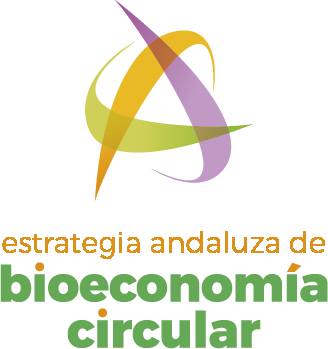 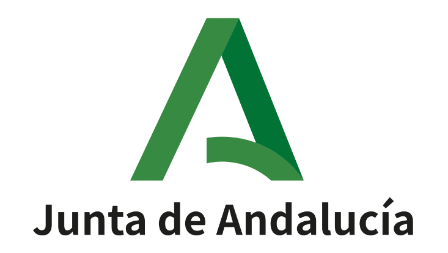 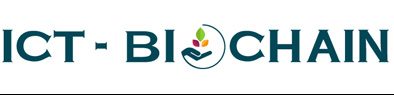 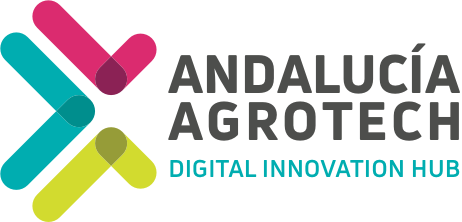 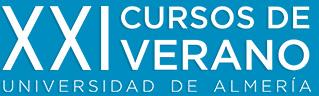 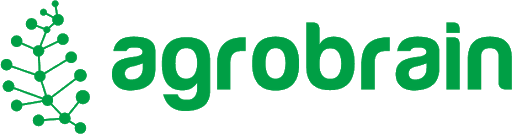 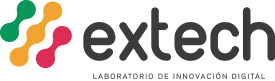 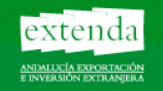 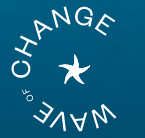 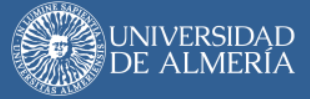 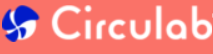 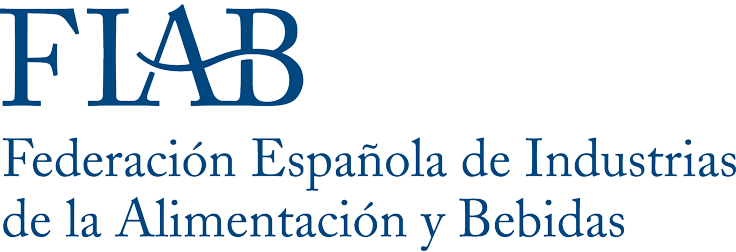 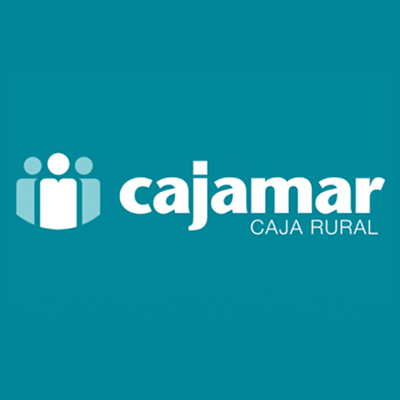 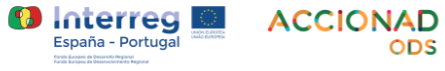 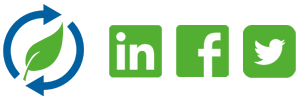 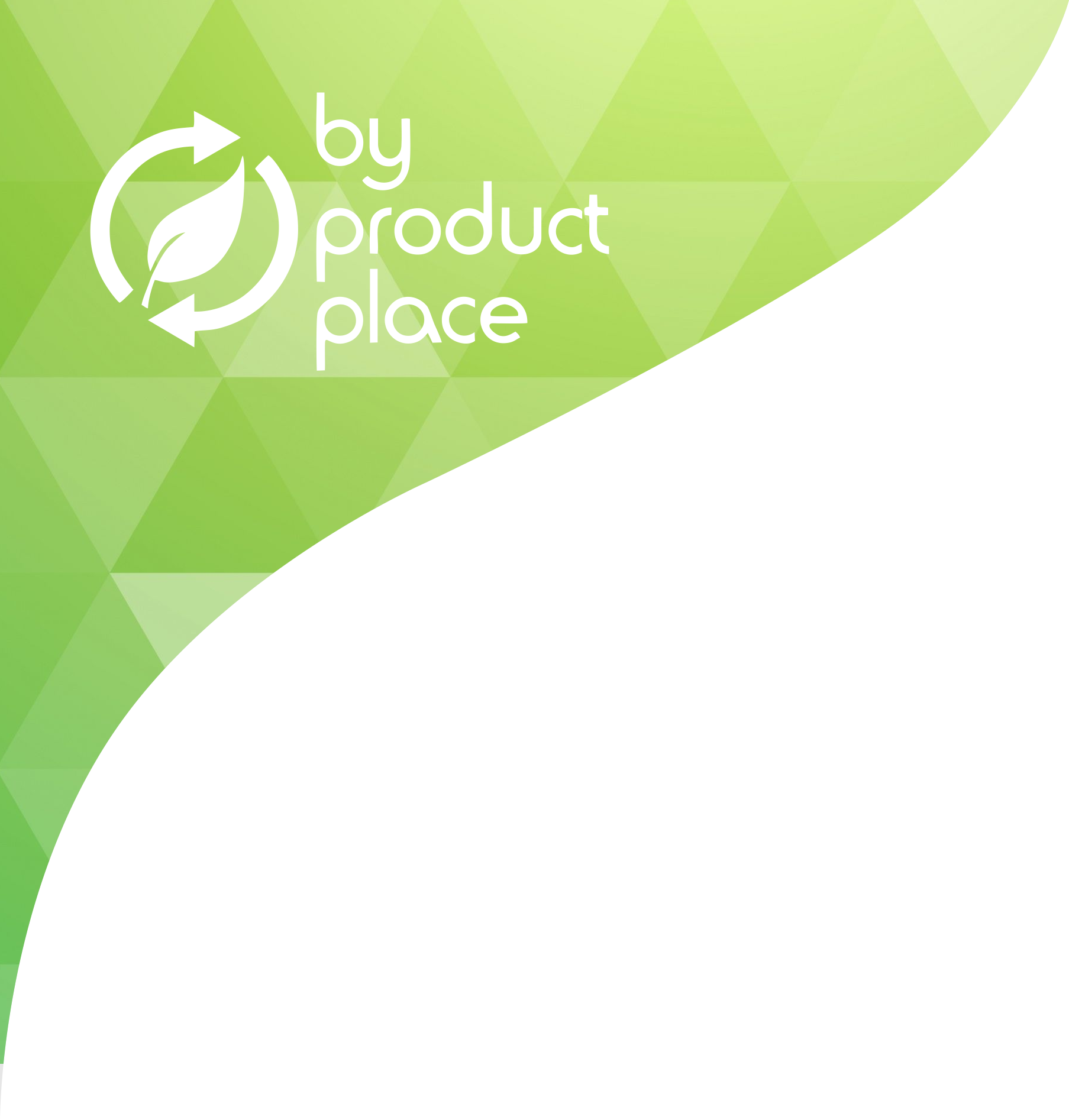 Reconocimientos
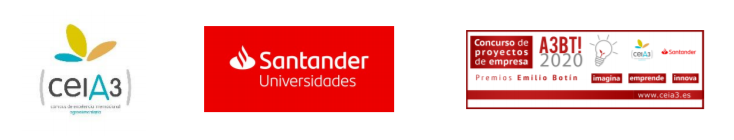 2º premio en la categoría de “Agroalimentación”

3º premio en la categoría de “Medioambiente y Energía”
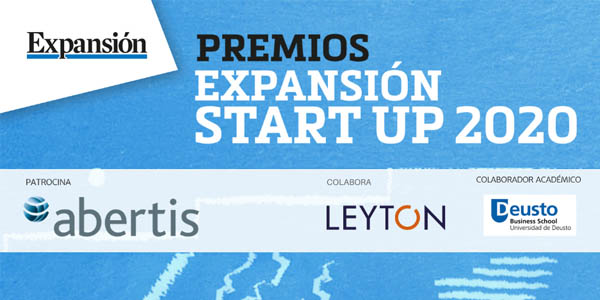 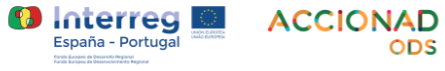 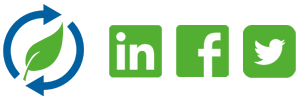 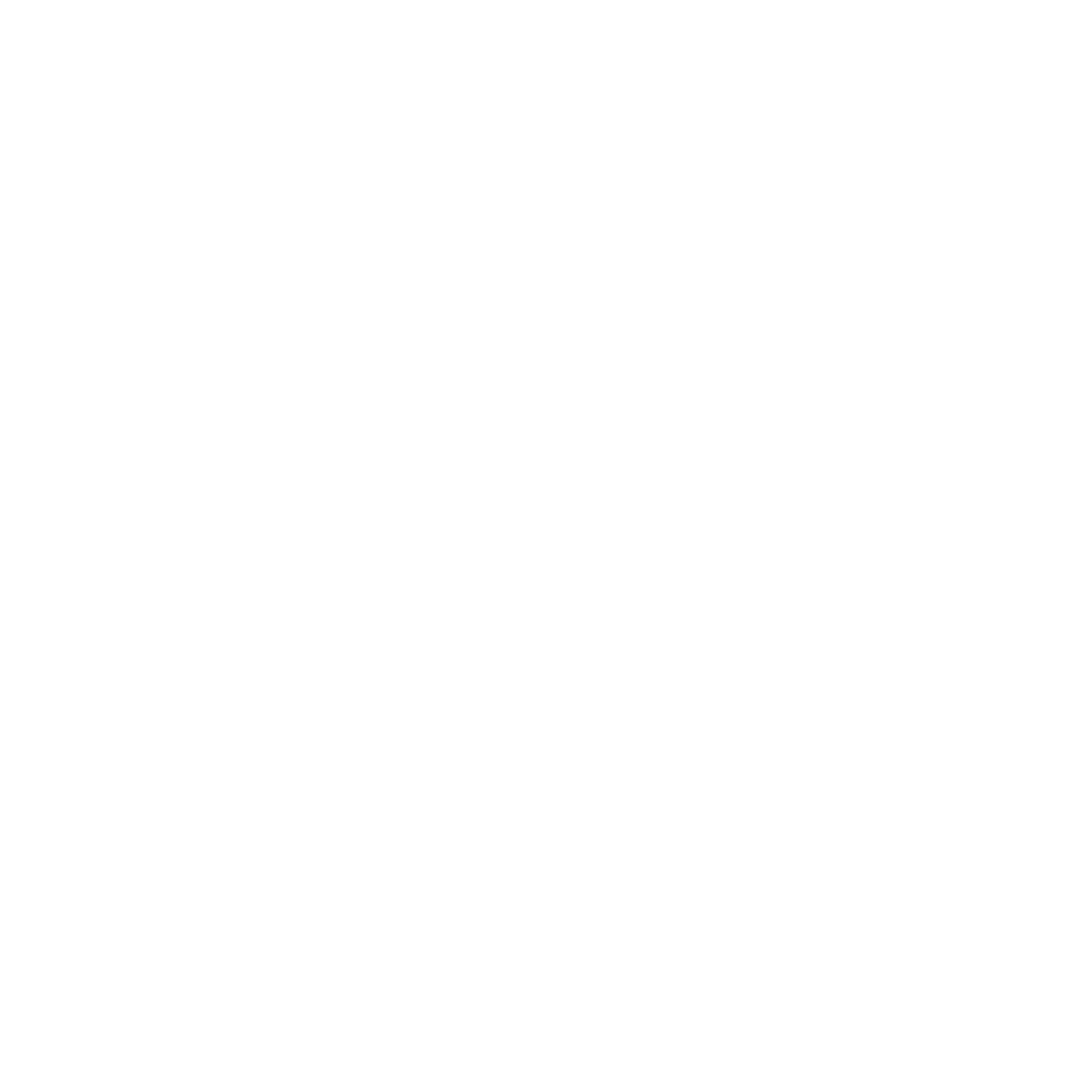 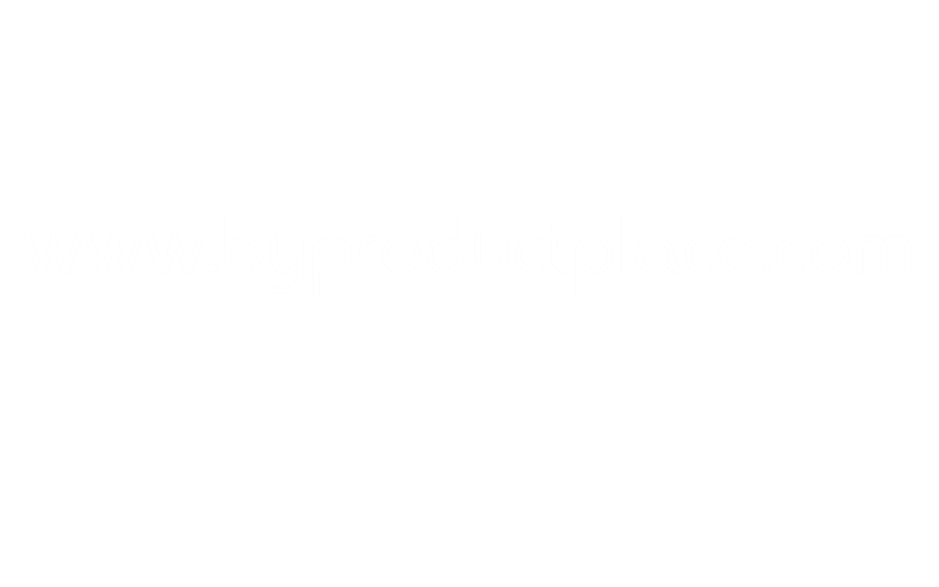 Dame un punto de apoyo y moveré el mundo “Arquímedes”